Session 6 – July 22, 2014
Final Review
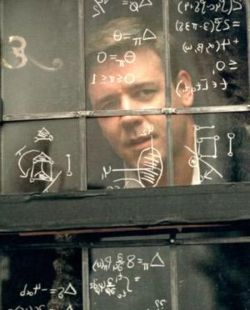 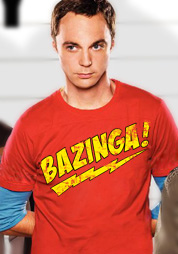 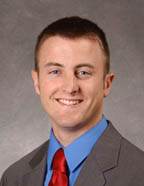 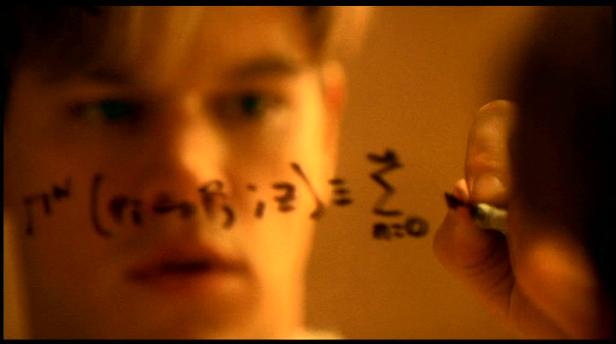 1
[Speaker Notes: Today we wrap up our CPCU 540 tutoring sessions with the Final Review.  Our goal today is to go over all of the formulas and how they are entered into your financial calculator.  After that, I’d expect that after the five weeks we have spent together that you are geniuses, like those pictured above.  Now hopefully you don’t have some of their crippling social issues, but I’d like to think that after this course the math involved isn’t as scary as it once was.

After today’s course I will follow up here in a week with a feedback page so you can help me understand what you liked about this course, what I could have improved on, and any comments in general.  You don’t have to include your name so don’t worry about hurting my feelings, I simply want to improve this course and you as my guinea pigs are the best way for me to do that.]
Introduction to CPCU 540 Financial Calculations and using the Financial Calculator
Order of Operations
PPMDAS (Pretty Please My Dear Aunt Sally)
Parenthesis        (  )
Powers              ^ or 1n
Multiplication     x
Division              ÷ or /
Addition               +
Subtraction          –
36 x 2 ÷ 3  =
72 ÷ 3  =
24
Example:  ( 2 + 4 ) 2 x 2 ÷ √ 25 – 16  =
Reminder:  Roots are powers (example – square root = ^ ½), but also treated as parenthesis (operations must be done inside before applying the root).
6 2 x 2 ÷ √ 9  =
Yes:  √25 – 16 = √9 = 3
No:  √25 – 16 = √25 - √16 = 5 – 4 = 1
2
[Speaker Notes: We will start with the basic Order of Operations.  While we are all likely familiar with these symbols, I want to make sure everyone knows how they are used when combined into a single formula as some of the Future Value and Present Value formulas will use these extensively.

The most common mnemonic device for this is “Pretty Please My Dear Aunt Sally” and stands for the order of Parenthesis, Powers, Multiplication, Division, Addition, and Subtraction.

As noted in the example at the bottom, please remember that Roots (square root, cubed root, etc) are treated as Powers in that they are technically x½, but they are also treated as Parenthesis any formulas under them must be completed prior to applying the root.

To the right is an example of a formula that includes all of the operations.]
Introduction to CPCU 540 Financial Calculations and using the Financial Calculator
Texas Instruments BA-II Plus Financial Calculator
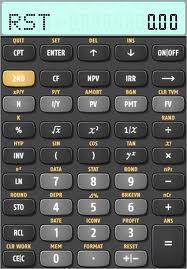 Important Buttons
Standard Keys
Number keys and decimal point
( )  xy  x  ÷  +  –  =  and  + I – (positive/negative)
Important Time Value of Money (TVM) Keys
N = Number of Years
I/Y = Interest Rate per Year
PV = Present Value
PMT = PMT per Period
FV = Future Value
2ND = Do the function in Yellow above key
P/Y = Number of Payments per Year
BGN = Beginning (for annuity due)
CF = Cash Flow
NPV = Net Present Value
IRR = Internal Rate of Return
RESET = for resetting calculator in between 
               calculations to clear entries
Note: remember the difference between ENTER and Equals (=)
3
[Speaker Notes: Another important aid for making our calculations is the Financial Calculator.  Shown here is the Texas BA-II Plus that I will be using to teach this class.  Included are the standard keys, but also on this calculator are important financial calculation keys including those shown in the lower right.]
Introduction to CPCU 540 Financial Calculations and using the Financial Calculator
HP 10bII Financial Calculator
Important Buttons
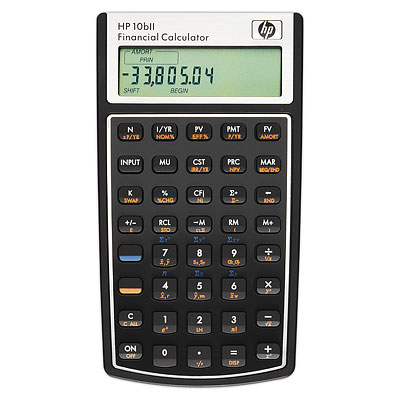 Standard Keys
Number keys and decimal point
( )  xy  x  ÷  +  –  =  and  + I – (positive/negative)
Important Time Value of Money (TVM) Keys
N = Number of Years
I/YR = Interest Rate per Year
PV = Present Value
PMT = PMT per Period
FV = Future Value
Orange = Do the function in Orange below key
P/YR = Number of Payments per Year
END = Payment at End of Year (Ordinary Annuity)
BGN = Payment at Beginning of Year (Annuity Due)
CF = Cash Flow
NPV = Net Present Value
EFF % = Effective Rate of Return
C ALL = for resetting calculator in between 
               calculations to clear entries
4
[Speaker Notes: Another important aid for making our calculations is the Financial Calculator.  Shown here is the HP 10bII that many others use.  Included are the standard keys, but also on this calculator are important financial calculation keys including those shown in the lower right.  Where the Texas Instruments calculator uses a 2nd button to access the other functions associated with each key, this calculator uses Orange and Blue buttons.  However, only the Orange will be used for our purposes.  All of the other buttons are similar to the Texas Instruments calculator, but may have slightly different abbreviations (P/Y compared to P/YR).]
Chapter 2 – GAAP Financial Statements
Types of Financial Statements
Income Statement – shows an organization’s profit or loss over a stated period.
Revenue – Cost of Goods Sold
Revenue – sales of products and services
Expenses
  Operating – related to sales (commissions) or general operating expenses (rent).
  Cost of goods sold – recognizes the cost of purchasing inventory.
Cost of Goods Sold = Beginning Inventory + Additions to Inventory – Ending Inventory
Gross Profit – expresses the amount earned on sales and the costs of those goods only.
Gross Profit = Sales – Cost of Goods Sold
Gross Margin – profit as a percentage of gross sales.
Gross Margin = Gross Profit ÷ Sales
Operating Income – results after operating expenses are deducted from gross profit.
Operating Income = Gross Profit – Operating Expenses
Net Income – the profit or loss after all factors have been deducted
Net Income = Revenue – Expenses (including depreciation) + Gains – Losses – Taxes
5
[Speaker Notes: The second major financial statement is the Income Statement, which shows an organization’s profit or loss over a stated period by subtracting the Cost of Goods Sold, such as operating costs and the cost of inventory, from Revenue, which is the sale of products and services.  This is known as the Gross Profit because it does not reflect Operating Expenses, Gains, Losses, or Taxes.

These are reflected in the Operating Income formula, which accounts for Operating Expenses and the Net Income formula, which accounts for other Gains/Losses and Taxes.

Gross Margin is also looked at the determine what percentage of sales is turned into profit.]
Chapter 5 – Insurer Statutory Annual Statement Analysis
Written Premium – the amount of premium written for a policy period.
Earned Premium – the portion of written premium that has been earned based on the amount of coverage provided for the time that has passed.
Earned Premium = Written Premium x        # of days into policy period
                                                                             # of days in policy period
Example:  A six month auto policy is written from April 1 – October 1 for $350.  How much is earned after two months?
Earned Premium = $350 x ( 61 days ÷ 183 days )
= $350 x .3333
= $116.67
Unearned Premium – the amount of premium for a policy period that has not been earned (the remainder after Earned Premium has been subtracted from Written Premium.
Unearned Premium = Written Premium x       # of days left in policy period
                                                                                  # of days in policy period
Example:  A six month auto policy is written from April 1 – October 1 for $350.  How much is unearned after five months?
Unearned Premium = $350 x ( 30 days ÷ 183 days )
= $350 x .1639
= $57.38
6
[Speaker Notes: Another important calculation is that of Written Premium and Earned Premium.  Shown above is the definition of each, with the formula for Earned Premium shown below that with an example to help illustrate how it works in real life.

For our example let’s say we have a 6-month auto policy effective April 1, 2011 – October 1, 2012 (both days inclusive) for which the insured pays $350.  Let’s look at a couple of potential questions:

How much premium has been earned two months into the policy?

During our period there are 183 days total (April 30, May 31, June 30, July 31, August 31, September 30).  After two months 61 days have passed.  Dividing 61 by 183 and multiplying the result by our $350 in premium gives us $116.67 in earned premium.
How much premium is unearned six months into the policy?

How much premium at the end of five months remains unearned?

To calculated unearned premium we can either calculate our earned premium and subtract that from our total premium, or simply determine the number of days left in the policy period and divide by the number of days in the policy period.  The result can then be multiplied by the premium for the policy period, giving us our unearned premium.  Here we will determine the result using the latter method.

So we start by dividing 30 days by the 183 days in our policy period, giving us 0.1639.  This is then multiplied by our $350 in policy period premium for $57.38 in unearned premium.]
Chapter 5 – Insurer Statutory Annual Statement Analysis
Loss Ratio, Expense Ratio, & Combined Ratio
Loss Ratio = ( Incurred Loss + LAE ) ÷ Earned Premiums
  Incurred Losses include Paid Losses and Outstanding Losses
  Earned Premiums are used because Losses are only paid if 	coverage is   
    provided, meaning that the premium has been earned.
  Used to express what percentage of premium went toward losses.
Example:  What is the company’s Loss Ratio with the following amounts?
Loss Ratio = (Incurred Loss + LAE) ÷ Earned Premium
Paid Losses = $3,000,000
Outstanding Losses = $1,000,000
Loss Adjustment Expense = $300,000
Earned Premium = $7,000,000
= (Paid Loss + Outstanding Loss + LAE) ÷ Earned Premium
= ($3,000,000 + $1,000,000 + $300,000) ÷ $7,000,000
= $4,300,000 ÷ $7,000,000
= 0.6143 or 61.43%
Expense Ratio = Underwriting Expenses ÷ Written Premiums
  Underwriting expenses include all costs of underwriting the business
  Written Premium is used because this measures the cost of underwriting the     
    business, before any premium has been earned.
  Used to express what percentage of business went towards underwriting.
Example:  What is the company’s Expense Ratio with the following amounts?
Expense Ratio = Underwriting Expenses ÷ Written Premium
= $3,300,000 ÷ $8,000,000
Underwriting Expenses = $3,300,000
Written Premium = $8,000,000
= 0.4125 or 41.25%
7
[Speaker Notes: Now we want to start looking at the company’s overall results.  To do this we have several factors to consider: Loss Ratio, Expense Ratio, Combined Ratio, and Operating Ratio.

We will start with Loss Ratio, which is simply a measure of how many dollars we paid out in loss to every dollar we collected in premium, shown as a percentage.  To determine what we paid out in losses we must consider both Paid and Outstanding Losses in addition to the cost of adjusting those losses, known as loss adjustment expense or LAE.  After adding these together we divide by Earned Premiums because losses can only be paid out if coverage has been provided, meaning the premiums have been earned.

For an example, we look at a company who has $3M in Paid Losses, $1M in Outstanding Losses, and $300K in LAE against $7M in Earned Premiums.  As we learned, adding the losses together gives us a total of $4.3M, which when divided by our $7M in Earned Premium gives us a Loss Ratio of 0.6143 or 61.43%.

Another measure to consider is Expense Ratio, which is simply a measure of how much it cost us to underwrite every dollar of premium written.  So here we include all of our underwriting expenses and divide by Premium Written, which is used because whether or not the premium is earned, we spent money to underwrite the business, so written premiums is more accurate.

With the same company they spend $3.3M in expenses to underwrite their business which totaled $8M.  By simply dividing our Underwriting Expenses by our Written Premium we get 0.4125 or 41.25%.]
Chapter 5 – Insurer Statutory Annual Statement Analysis
Loss Ratio, Expense Ratio, & Combined Ratio
Combined Ratio = Expense Ratio + Loss Ratio
  Combines the two formulas to determine if the company made an    
    underwriting profit by combining underwriting expense and losses.
  Anything below 100% indicates an underwriting profit.
Example:  What is the company’s Combined Ratio based on the previous slides?
Combined Ratio = Expense Ratio + Loss Ratio
Expense Ratio = 41.25%
Loss Ratio = 61.43%
= 41.25% + 61.43%
= 102.68%
Operating Ratio = Combined Ratio – Investment Income Ratio
  Measures overall pre-tax profit from underwriting activities and investments.  
  Because positive investment return improves the overall results it is    
    subtracted from the Combined Ratio.
Example:  What is the company’s Operating Ratio with the following amounts?
Combined Ratio = 102.68%
Investment Income = $285,500
Earned Premium = $7,000,000
Operating Ratio = Combined Ratio – Investment Income Ratio
= Combined Ratio – (Investment Income ÷ Earned Premium)
= 1.0268 – ($285,500 ÷ $7,000,000)
= 102.68% – 4.08%
= 98.60%
8
[Speaker Notes: So now we’ve looked at how much we paid in losses for each dollar of premium earned and how much it cost us to underwriting the business written.  To determine if the company has made a profit we simply add these two together.  If our answer is over 100% the company has lost money on underwriting, but if it is below 100% they have made money.

Again we will use the examples we calculated previously where our Loss Ratio was 61.43% and our Expense Ratio was 41.25%.  By simply adding the two we get a result of 102.68%.  That tells us that based on the company’s underwriting they lost money.

While our underwriting results are important, we must also remember that company’s collect premium in advance and pay losses at some point in the future, giving them an opportunity to invest the premium in the interim.  The gains on these investments can offset underwriting losses.

Here we take information from our previous examples where our Combined Ratio was 102.68%.  Using the same Earned Premium we had earlier, the company was able to generate $285,500 in Investment Income.  By dividing the Investment Income by the Earned Premium we can see they earned 4.08%.  Subtracting this from our Combined Ratio yields an Operating Ratio of 98.60%, meaning the company had a loss on their underwriting activities, but a profit on their overall operating activities.]
Chapter 5 – Insurer Statutory Annual Statement Analysis
Key Financial Concepts – Capacity
Capacity: the amount of capital available to underwrite loss exposures.
Greater Written Premium means that greater Policyholders’ Surplus to provide a cushion against 
     adverse operating results.  This is especially true for new business or new lines of business, which 
     tends to have a higher loss ratio due to unfamiliarity with the business.
Because the expense to acquire business is recognized at inception, but premiums is only earned, or 
     recognized, over the policy period, writing additional business reduces Policyholders’ Surplus.
Capacity Formulas
Premium-to-Surplus (Leverage) Ratio – net written premium divided by surplus.  Higher ratio indicates greater leverage (aggressive) and lower capacity to write new business.  3:1 considered problematic by the NAIC and state regulators, but this can vary by the line of business written.  Can be impacted by underwriting results, growth of written premium, reinsurance programs, and investment results.
Premium-to-Surplus Ratio = Net Written Premium ÷ Policyholders’ Surplus
= (Written Premium – Ceding Commission – Reinsurance Premium) ÷ Policyholders’ Surplus
Reserves-to-Surplus Ratio – relates to the amount of reserves supported by each dollar of surplus.  Underestimation of Loss and LAE reserves can have a significant impact, especially if the ratio is high.  No benchmark has been established.
Reserves-to-Surplus Ratio = Outstanding Loss & LAE Reserves ÷ Policyholders’ Surplus
9
[Speaker Notes: Chapter 5 looks at those financial statements and provides for analysis of the company’s financial health.  Within this analysis are three major concepts:  Capacity, Liquidity, and Profitability.  Many of the terms here were covered previously in Session 1, such as Written and Earned Premium, Expense Ratio, Loss Ratio, and Combined Ratio.

The first concept is Capacity, which is simply the ability of an insurer to write additional business.  Just as a cup has a capacity to hold a certain amount of water, insurers only have so much capacity to handle business based on the amount of surplus they have to provide for underwriting losses.

To calculate capacity companies, regulators, reinsurers, rating agencies, and other parties look at a company’s Premium-to-Surplus Ratio, also known as a Leverage Ratio.  This is found by dividing the Net Written Premium by Policyholders’ Surplus.  Net Written Premium is calculated as the company’s gross written premium less and reinsurance premium and ceding commission.

The reason these are subtracted is because if an insurer writes $10M in business and pays $1M for their reinsurance, they are afforded protection for some of their losses, reducing their exposure.  Compare that with a company that writes $100M in premium and pays the same $1M in reinsurance premium and is obviously less protected.

Further, under certain proportional arrangement, where an insurer and reinsurer share premium and losses on a proportional basis, reinsurers pay the insurance company a commission to recognize the costs of acquiring the business.  This is especially beneficial to a company writing a lot of new business because this ceding commission can offset the recognized expenses, thereby increasing policyholder surplus.  Some company’s will go this route to provide for increased capacity.

The second measure is the Reserves-to-Surplus Ratio, which relates surplus to the reserves a company has posted for losses.  This is important because a company should have enough money set aside in surplus to cover potential losses.  That is why it is of great importance for a company to adequately reserve.  A company can quickly get into financial trouble if reserves develop adversely in a significant way, so the company and regulators look at this very hard.]
Chapter 5 – Insurer Statutory Annual Statement Analysis
Key Financial Concepts – Liquidity
Liquidity: ability to raise cash and meet financial obligations.
Depends on cash inflows/outflows, the relationship between assets and liabilities, and the type and 
    amount of assets available to meet obligations.  Measured from underwriting and investment inflows 
    of premiums and investments and outflows of claim payments, investment purchases, and dividends.
Also measured by comparing highly liquid assets to current obligations including unearned premium 
    and loss reserves.  If an insurer must sell illiquid asset to meet obligation its position is unsatisfactory.
Liquidity Formula
Liquidity Ratio – compares liquid assets to unearned premium and Loss & LAE reserves to measure to what degree an insurer is able to convert assets to cash to settle current obligations.  A ratio of 1.0 or greater is desired.  No benchmark has been defined beyond this.
Liquidity = (Cash + Marketable Securities) ÷ (Unearned Premium Reserve + Loss & LAE Reserve)
10
[Speaker Notes: The second concept is Liquidity, or the ability raise cash and meet financial obligations.  As we discussed in the difference between GAAP and SAP, insurer’s are not looked at with Going Concern and therefore must look at their assets not at their historical value (GAAP) but at their market value (SAP) and those that can not readily be liquidated do no counted toward a company’s assets.

This is calculated using the Liquidity Ratio which divided liquid assets by the two biggest current obligations an insurer faces based on their size and short tail, unearned premium reserves and loss / loss adjustment expense reserves.

As discussed earlier, premium is earned only for coverage provided.  The remaining portion of written premium is known as unearned premium and this must be reserved for because a policyholder could cancel the policy at any time and receive a refund for the coverage not provided.  Loss and LAE reserves are obviously a fundamental part of reserves.

While there is no benchmark for the Liquidity Ratio, unlike the Leverage Ratio at 3:1, it is desirable for a company to have a ratio of 1.0 or greater.  This is because it would indicate a company is able to use cash and liquid assets to settle obligations.]
Chapter 6 – Cash Flow Valuation
Future and Present Value Calculations by Hand
Future Value = how much a given amount of money today will be worth in the future.
Annual Compounding
FV = PV x ( 1 + r ) n

FV = Future Value
PV = Present Value
r = Interest Rate
n = Number of Years
Multiple Compounding
FV = PV x ( 1 + r ÷ m) n x m

FV = Future Value
PV = Present Value
r = Interest Rate
n = Number of Years
m = number of times per year   
        interest is paid.
Using Table
FV = PVn x FVfactor
Present Value = how much a given amount of money in the future is worth today.
FV = PV x ( 1 + r ) n
FV ÷ ( 1 + r ) n = PV
PV = FV ÷ ( 1 + r ) n
Annual Compounding
PV = FV ÷ ( 1 + r ) n
Multiple Compounding
PV = FV ÷ ( 1 + r ÷ m) n x m
Using Table
PV = FVn x PVfactor
11
[Speaker Notes: One of the calculations that we have exhaustively considered are Future Value and Present Value.

Put simply, a Future Value formula calculates the value of a certain amount today will be worth in the future.  To calculate this we must know three things:  the amount I am investing, the interest rate, and the length of time it will be invested.

Further, if the interest compounds more than one time per year (semi-annually, quarterly, monthly, etc) we must factor that into our calculations, as shown in the Multiple Compounding formula.  Here we divide the interest rate by the number of times each year it compounds and multiply the number of years by the same number.

The last means of calculating the Future Value by hand is through use of a FVfactor which is found at the intersection of the interest rate and the number of years on the FV table.  This table will be provided with the test and is simply calculated by multiplying the factor by our Present Value.

Now that we know the Future Value formula, how do we get to the Present Value?  Looking at the formula we have for Future Value, we have everything we need to determine the Present Value if we move the pieces around.  We start by dividing both sides by (1 + r) n so that it cancels out from the PV side and moves over to the FV side.  Simply switching things around to put PV on the left side of the equals sign gives us our new formula for PV = FV ÷ (1 +r) n.

We can then use this for the Multiple Compounding formula inserting the m as we did in the FV formula.

The Table formula for PV is exactly as FV table formula, but switching  the F to P.]
Chapter 6 – Cash Flow Valuation
Future Value Calculations
Future Value = how much a given amount of money today will be worth in the future.
Example – If I give you $1,000 today and you put that money into an account earning 6%, how much is it worth in one year, assuming annual compounding?
PV = 1,000
r = .06
n = 1
FV = ?
FV = PV x (1 + r) n
FV = 1,000 x (1 + 0.06) 1
FV = 1,000 x (1.06) 1
FV = 100 x 1.06
FV = 1,060
What if invested for five years?
PV = 1,000 x (1 + .06) 5
PV = 1,338.23
Example – If I give you $1,000 today and you put that money into an account earning 6%, how much is it worth in five years, assuming daily compounding?
PV = 1,000
r = .06
n = 5
m = 365
FV = ?
FV = PV x (1 + r ÷ m) n x m
FV = 1,000 x (1 + 0.06 ÷ 365) 5 x 365
FV = 1,000 x (1 + 0.00016438) 1,825
FV = 1,000 x (1.00016438) 1,825
FV = 1,000 x 1.3498
FV = 1,349.83
12
[Speaker Notes: So now let’s look at a real world examples.

In the first example I give you $1,000 today and you invest at 6% interest for one year with annual compounding.  First we identify the values that have been provided and determine what we are looking for, which in this case if Future Value.

Following our Order of Operations, we add 1 plus 0.06 because it is inside the parenthesis, for 1.06.  Then we multiply this by our Power of 1, which gives us 1.06.  This is then multiplied by our 1,000, giving us 1,060 which is our Future Value.

But what if instead of one year you invested the same $1,000 for five years?  Here we replace our n = 1 with n = 5 and go through the same calculations.  Going through our operations our result is $1,338.23.

Going further, what if instead of annual compounding where n = 1 we invested the money into an account that compounds daily, so n = 365?

Because it compounds more than once we introduce m into our equation, m where m = 365 (you could always leave it in if that helps you remember it, but multiply and dividing using m = 1 will give you the same answer as not putting it into the equation).  So here we start by dividing our 0.06 rate (r) by 365 which is equal to 0.00016438 while also multiplying our 5 years (n) by 365 which is equal to 1,825.  After this we add our 0.00016438 to 1 for 1.00016438.  As before, this is taken to our power of 1,825 resulting in 1.3498.  This is multiplied by our $1,000 and gives us a Future Value of $1,349.83.

You may note that when dividing 0.06 by 365 your calculator shows 0.00.  This is because your calculator is only set to show two decimal points and doesn’t adjust for anything that is beyond that.  To have your calculator show additional decimal points on the TI-82 you must hit 2nd, decimal point (.) to access FORMAT.  Your screen should then show DEC = 2.00.  Simply enter the number of zeroes you want to see after the decimal point, such as four, and then hit ENTER.  The screen should change to reflect this and then you can get back to your home screen by hitting 2nd and CPT (QUIT).

To change this on the HP 10Bii you simply hit the Orange Button, then the Equal button (DISP), and enter the number of decimal points you want to show.  After this you can then hit C to get back to your home screen.]
Chapter 6 – Cash Flow Valuation
FV (Annual Compounding) using TI BAII Plus
Example – If I give you $1,000 today and you put that money into an account earning 6%, how much is it worth in one year assuming annual compounding?
PV = -1,000
I/Y = 6%
N = 1
P/Y = 1
CPT = FV
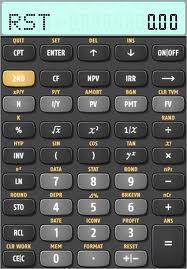 Step 1: Reset the calculator
  2nd, +/- (Reset), Enter, 2nd, CPT (Quit)
Step 2: Set P/Y to 1
  2nd, I/Y (P/Y), 1, Enter, 2nd, CPT (Quit)
Step 3: Enter your TVM Variables
  1,000, +/-, PV
  6, I/Y
  1, N
  CPT, FV
FV = 1,060.00
13
[Speaker Notes: Now let’s look at how we enter our previous question about Annual Compounding into the Texas Instruments BAII Plus Financial Calculator.  Here’s a look at our calculator and let’s bring that problem back up along with our variables.

The first step we want to perform each time we are going to use the calculator is to Reset.  This will clear out any unwanted variables that may have been left from a previous calculation.  To do this we hit 2nd, then the +/- button which will ask us if we want to Reset the calculator.  To say yes we hit the ENTER button, and then hit 2nd and CPT to QUIT and get back to our home screen.

Since we are using Annual Compounding we want to make sure our calculator is set to one payment per year.  To do this we hit 2nd, then I/Y to access the P/Y screen.  To set our P/Y you press 1, then hit ENTER to set the P/Y to 1.  To get back to the home screen again we hit 2nd and CPT to QUIT.

Now we are ready to enter the Time Value of Money variables we noted above.  To start, type in 1,000 and hit the +/- button to make the PV a negative number, and then hit PV.  Note, we enter the PV as a negative because this will result in a positive FV like we want.  Then hit 6 and I/Y to set our interest rate.  Then 1 and N to set our Number of Payments.  Finally, hit CPT and FV to compute our Future Value, which in this case is 1,060.00.]
Chapter 6 – Cash Flow Valuation
FV (Annual Compounding) using the HP 10bII
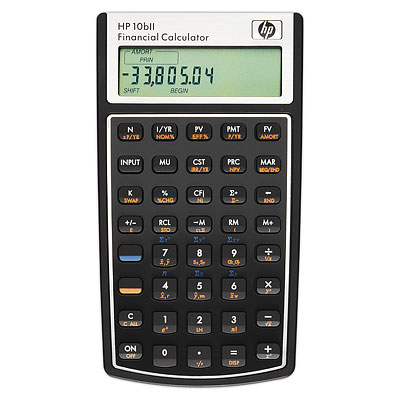 Example – If I give you $1,000 today and you put that money into an account earning 6%, how much is it worth in one year assuming annual compounding?
PV = -1,000
I/YR = 6%
N = 1
P/YR = 1
CPT = FV
Step 1: Reset the calculator
  Orange, C (C All), C
Step 2: Set P/Y to 1
  1, Orange, PMT (P/YR), C
Step 3: Enter your TVM Variables
  1,000, +/- , PV
  6, I/YR
  1, N
  FV
FV = 1,060.00
14
[Speaker Notes: For those of you who have the HP 10bII, let’s look at how we enter the same problem.  Here’s a look at our calculator and let’s bring that problem back up along with our variables.

The first step we want to perform each time we are going to use the calculator is to Reset.  This will clear out any unwanted variables that may have been left from a previous calculation.  To do this we hit Orange, then the C button which will Clear All (reset) the calculator.  Hit C again to get back to our home screen.

Since we are using Annual Compounding we want to make sure our calculator is set to one payment per year.  To do this we hit 1, then Orange button and PMT set out P/YR to 1.  Hitting C again takes us back to the home screen.

Now we are ready to enter the Time Value of Money variables we noted above.  To start, type in 1,000, hit Orange button, and then the decimal point “.” button to access the +/- and make the PV a negative number, and then hit PV.  Then hit 6 and I/Y to set our interest rate.  Then 1 and N to set our Number of Payments.  Finally, hit FV to compute our Future Value, which in this case is 1,060.00.]
Chapter 6 – Cash Flow Valuation
Present Value Calculations
Present Value = how much a given amount of money in the future is worth today.
Example – If I gave you $1,000 in one year how much is it worth today, assuming 6% interest per year with annual compounding?
FV = 1,000
r = .06
n = 1
PV = ?
PV = FV ÷ (1 + r) n
PV = 1,000 ÷ (1 + .06) 1
PV = 1,000 ÷ (1.06) 1
PV = 1,000 ÷ 1.06
PV = 943.40
What if it is given to you in five years?
PV = 1,000 ÷ (1 + .06) 5
PV = 747.26
Example – If I give you $1,000 in five years how much is it worth today, assuming 6% interest per year with daily compounding?
FV = 1,000
r = .06
n = 5
m = 365
PV = ?
PV = FV ÷ (1 + r ÷ m) n x m
PV = 1,000 ÷ (1 + .06 ÷ 365) 5 x 365
PV = 1,000 ÷ (1 + 0.00016438) 1,825
PV = 1,000 ÷ (1.00016438) 1,825
PV = 1,000 ÷ 1.3498
PV = 740.84
15
[Speaker Notes: Now we want to look at some examples of Present Value.  In the first situation I plan on giving you $1,000 one year from now and we want to know how much it is worth today, assuming you could earn 6% interest per year with annual compounding?

As we do in all of these situations you want to identify what your values are.  First, our Future Value (FV) is $1,000, our Rate (r) is 6% or 0.06, and our Number of Periods (n) is 1 with our Number of Payments Per Period (m) at 1.  These are then entered into our formula which is PV = FV ÷ (1 + r) n.  Working through our order of operations we add 1 with 0.06 since it is inside the parenthesis.  This is then taken to our power of 1, equal to 1.06.  Then we divide our 1,000 by the 1.06, the result being $943.40.

What if instead of being given to you in one year it was given to you in five years?  Instinctively we know our result should be less than the amount we just calculated because I would have to deposit less money today to equal the $1,000 in five years than if I was trying to have that at the end of one year.

In this situation we replace our n = 1 with n = 5 and work through our formula again.  Here our answer is $747.26.

So far we have looked at annual compounding only, where m = 1.  What if instead the interest was compounded daily?  Here our other values remain the same, but we bring in m = 365.

To start we divide the 0.06 by 365, equal to 0.00016438, and multiply our n = 5 by m = 365, equal to 1,825.  The 0.00016438 is added to 1, and then this is taken by our power of 1,825, which is equal to 1.3498.  We finally divide our 1,000 by 1.3498 and get our Present Value of $740.84.  As we can see, the Present Value in this situation is lower than our previous example because the interest was able to compound more often.]
Chapter 6 – Cash Flow Valuation
PV (Monthly Compounding) using the TI BAII Plus
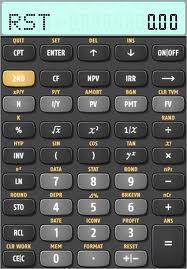 Example – If I give you $1,000 five years from now, how much is it worth today, assuming 6% interest per year with daily compounding?
FV = 1,000
I/Y = 6%
N = 5
P/Y = 365
PV = ?
Step 1: Reset the calculator
  2nd, +/- (Reset), Enter, 2nd, CPT (Quit)
Step 2: Set P/Y to 365
  2nd, I/Y (P/Y), 365, Enter, 2nd, CPT (Quit)
Step 3: Enter your TVM Variables
  1,000, FV
  6, I/Y
  5, 2nd, N (xP/Y), N
  CPT, PV
PV = -740.84
16
[Speaker Notes: Now let’s look at how we enter our previous question about Monthly Compounding into the Texas Instruments BAII Plus Financial Calculator.  Again we will look at our calculator and bring the problem back up along with our variables.

Again, you want to Reset the calculator, clearing out any unwanted variables that may have been left from a previous calculation.  To do this we hit 2nd, then the +/- button which will ask us if we want to Reset the calculator.  To say yes we hit the ENTER button, and then hit 2nd and CPT to QUIT and get back to our home screen.

Since we are using Daily Compounding we want to make sure our calculator is set to 365 payments per year.  To do this we hit 2nd, then I/Y to access the P/Y screen.  To set our P/Y enter 365 and hit ENTER.  To get back to the home screen again we hit 2nd and CPT to QUIT.

Now we are ready to enter the Time Value of Money variables we noted above.  To start, type in 1,000 and hit FV.  Note, here we enter the FV as a positive because this will result in a negative PV like we want.  Then hit 6 and I/Y to set our interest rate (the calculator automatically divides the I/Y by 365 like we did in our formulas).  Next, you enter 5 and hit 2nd followed by N to use the xP/Y function, which will multiply our five years by the number of payments per year we set earlier (365).  To set this as our N you must hit N again.  Finally, hit CPT and PV to compute our Present Value, which in this case is -740.84.]
Chapter 6 – Cash Flow Valuation
PV (Monthly Compounding) using the HP 10bII
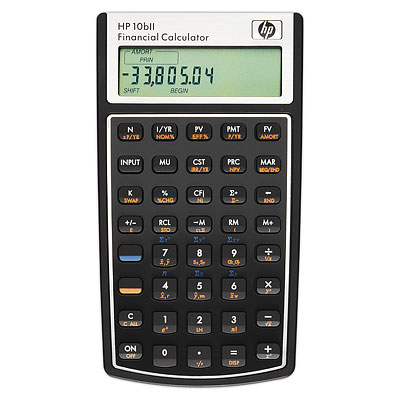 Example – If I give you $1,000 five years from now, how much is it worth today, assuming 6% interest per year and daily compounding?
FV = 1,000
I/YR = 6%
N = 5
P/YR = 365
PV = ?
Step 1: Reset the calculator
  Orange, C (C All), C
Step 2: Set P/Y to 365
  365, Orange, PMT (P/YR), C
Step 3: Enter your TVM Variables
  1,000, FV
  6, I/YR
  5, Orange, N (xP/YR), N
  PV
PV = -740.84
17
[Speaker Notes: For those of you who have the HP 10bII, let’s look at how we enter the same problem.  Here’s a look at our calculator and let’s bring that problem back up along with our variables.

The first step we want to perform each time we are going to use the calculator is to Reset.  This will clear out any unwanted variables that may have been left from a previous calculation.  To do this we hit Orange, then the C button which will Clear All (reset) the calculator.  Hit C again to get back to our home screen.

Since we are using Daily Compounding we want to make sure our calculator is set to 365 payments per year.  To do this we hit 365, then Orange button and PMT set out P/YR to 365.  Hitting C again takes us back to the home screen.

Now we are ready to enter the Time Value of Money variables we noted above.  To start, type in 1,000 and hit FV.  Then hit 6 and I/Y to set our interest rate.  Then 5, the Orange button and N to multiply our five years by the number of payments per year we set earlier (365).  Like the TI BAII Plus, you must hit N again to set this value.  Finally, hit PV to compute our Present Value, which in this case is -740.84.]
Chapter 6 – Cash Flow Valuation
Effective Annual Interest Rate
Effective Annual Interest Rate: interest is stated at its annual rate, but if the interest is compounded more frequently the effective interest rate is higher than the stated rate.
Example:  What is the Future Value of $300 at the end of one year with a 4% interest rate compounding annually?  Semi-annually?  Quarterly?  Monthly?  Weekly?
Annually
FV = 300 x (1 + .04 ÷ 1) 1 x 1
=     312.00
Semi-Annual
FV = 300 x (1 + .04 ÷ 2) 1 x 2
=     312.12
Quarterly
FV = 300 x (1 + .04 ÷ 4) 1 x 4
=     312.18
Monthly
FV = 300 x (1 + .04 ÷ 12) 1 x 12
=     312.22
Weekly
FV = 300 x (1 + .04 ÷ 52) 1 x 52
=     312.24
EAR = (1 + .04 ÷ 1) 1 x 1
=  1.04000
=  (1.04000 – 1) x 100
=  4.000%
EAR = (1 + .04 ÷ 2) 1 x 2
=  1.04040
=  (1.04040 – 1) x 100
=  4.040%
EAR = (1 + .04 ÷ 4) 1 x 4
=  1.04060
=  (1.04060 – 1) x 100
=  4.060%
EAR = (1 + .04 ÷ 12) 1 x 12
=  1.04074
=  (1.04074 – 1) x 100
=  4.074%
EAR = (1 + .04 ÷ 52) 1 x 52
=  1.04079
=  (1.04079 – 1) x 100
=  4.079%
18
[Speaker Notes: As we look at the results of our formula with the different compounding amounts, we can see that the value of our money slowly increases as we increase the number of compounds per year.  This is because of the Effective Annual Rate (EAR).

Looking at each of our formulas, the only part changing is the section that includes the interest rate, number of years, and payments per year (compounds).  The 300 stays the same each time, but we get a different result.  Well this portion of the formula is calculating our EAR.  By removing the 300 from the formula and only calculating the part to the right, we can calculate our EAR.  You can see that each of our results includes a leading 1, but we want to see this as an interest rate.  To do this, you take your result and subtract one, then multiply by 100.  This gives us the percentages we are looking for.

As you can see, as the compounding increases the Effective Annual Interest Rate increases.  This is reflected in our Future Value results as you multiply it by the Present Value of 300.]
Chapter 6 – Cash Flow Valuation
Future Value of an Ordinary Annuity
Future Value of an Ordinary Annuity = how much a given series of payments paid at the end of the year will be worth in the future?
FV = PV x (1 + r) 0 + PV x (1 + r) 1 + PV x (1 + r) 2 + … + PV x (1 + r) n - 1
Example:  What is the Future Value of $300 payments at the end of each year for six years, earning 4% interest per year with annual compounding?
First payment (end of year)
FV = 300 x (1 + .04) 0
=     300.00
Payment at end of 2nd year
FV = 300 x (1 + .04) 1
=     312.00
Payment at end of 3rd year
FV = 300 x (1 + .04) 2
=     324.48
Payment at end of 4th year
FV = 300 x (1 + .04) 3
=     337.46
Payment at end of 5th year
FV = 300 x (1 + .04) 4
=     350.96
Payment at end of 6th year
FV = 300 x (1 + .04) 5
=     365.00
=  1,989.90
PMT = 300
PMT @ END
N = 6
I/Y = 4%
m = 1
FV = ?
Note:  Your calculator is automatically set to make payments at the end of the year (END)
Using Table
FVA = A x FVAF
  FVAF is the intersection on the table between the Period in Years “n” and the Interest Rate “r”
FV = 1,989.89
19
[Speaker Notes: Taking this one step further is the Future Value of an Annuity, which is a series of payments over time with payments made either at the end of the period (Ordinary Annuity) or beginning of the period (Annuity Due).

In this example we are looking at what the future value of $300 is worth at the end of the first year.  Because the money is paid at the end of the year it hasn’t been able to earn any interest over the year and is therefore worth $300.  Another way of looking at this is using our FV formula and entering 0 for the n.

The simplest way to think of it is in a real life situation.  If someone says they are going to give you $300 one year from now, what is that $300 worth in the future?  The answer is simply $300.  From here, what is $300 worth a year from that point?  Here we apply our factor and get $312.00.  This is repeated until all of the payments have been made.

From this point we are looking at that $300 another year out each time, up to the point where we reach our n, in this case 6, which is then entered into n – 1, or 5.  Once we do that we add up all of the Future Values we calculated and get our total of $1,989.90.

To do this on your calculator, again start by resetting, and then make sure your P/Y is set to 1.  In this case our PV is replaced by a set payment of $300 (PMT).  So we set our PMT at 300, our I/Y at 4%, and our N at 6 (remains at 6 because there is only one payment per year).  Note, that for this type of annuity your payments must be set to the END, which is automatically the setting for both calculators.

Once these values are input you calculate your FV, which is very close to our formulated answer at $1,989.89.]
Chapter 6 – Cash Flow Valuation
Present Value of an Ordinary Annuity
Present Value of an Ordinary Annuity = how much a series of payments made at the end of the year are worth today, with a given time period and rate of interest.
PV = FV ÷ (1 + r) 1 + FV ÷ (1 + r) 2 + FV ÷ (1 + r) 3 + … + FV ÷ (1 + r) n
Example:  What is the Present Value of $300 payments at the end of each year for six years, earning 4% interest per year with annual compounding?
First payment (end of year)
PV = 300 ÷ (1 + .04) 1
=     288.46
Payment at end of 2nd year
PV = 300 ÷ (1 + .04) 2
=     277.37
Payment at end of 3rd year
PV = 300 ÷ (1 + .04) 3
=     266.70
Payment at end of 4th year
PV = 300 ÷ (1 + .04) 4
=     256.44
Payment at end of 5th year
PV = 300 ÷ (1 + .04) 5
=     246.58
Payment at end of 6th year
PV = 300 ÷ (1 + .04) 6
=     237.09
=  1,572.64
PMT = 300
PMT @ END
N = 6
I/Y = 4%
m = 1
PV = ?
Note:  Your calculator is automatically set to make payments at the end of the year (END)
Using Table
PVA = A x PVAF
  PVAF is the intersection on the table between the Period in Years “n” and the Interest Rate “r”
PV = -1,572.64
20
[Speaker Notes: In this example we are looking at what the present value of $300 that is paid at the end of the year.  Because the money is paid at the end of the year it has earned interest and must be reduced by our interest rate factor.  Another way of looking at this is using our PV formula, starting with 1.  Essentially, we are looking at how much would have to be deposited today to generate a $300 payment one year from now, two years from now, and so on.

From this point we are looking at that $300 backwards another year out each time, up to the point where we reach our n, in this case 6.  Once we do that we add up all of the Future Values we calculated and get our total of $1,572.64.

To do this on your calculator, again start by resetting, and then make sure your P/Y is set to 1.  In this case our FV is replaced by a set payment of $300 (PMT).  So we set our PMT at 300, our I/Y at 4%, and our N at 6 (remains at 6 because there is only one payment per year).  Note, that for this type of annuity your payments must be set to the END, which is automatically the setting for both calculators.

Once these values are input you calculate your PV, which is very close to our formulated answer at -$1,572.64.]
Chapter 6 – Cash Flow Valuation
PV of Ordinary Annuity using the TI BAII Plus
Example – If you receive $300 payments for six years at 4% interest per year, assuming annual compounding, what is the Present Value of those payments if the payments are made at the end of the year?
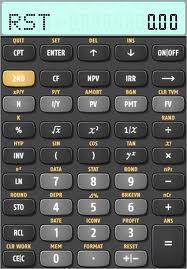 PMT = 300
PMT @ END
I/Y = 4%
N = 6
P/Y = 1
PV = ?
Step 1: Reset the calculator
  2nd, +/- (Reset), Enter, 2nd, CPT (Quit)
Step 2: Set P/Y to 1
  2nd, I/Y (P/Y), 1, Enter, 2nd, CPT (Quit)
Step 3: Enter your TVM Variables
  300, PMT
  4, I/Y
  6, 2nd, N (xP/Y), N
  CPT, PV
PV = -1,572.64
21
[Speaker Notes: Now let’s look at how we enter our previous question about Monthly Compounding into the Texas Instruments BAII Plus Financial Calculator.  Again we will look at our calculator and bring the problem back up along with our variables.

Again, you want to Reset the calculator, clearing out any unwanted variables that may have been left from a previous calculation.  To do this we hit 2nd, then the +/- button which will ask us if we want to Reset the calculator.  To say yes we hit the ENTER button, and then hit 2nd and CPT to QUIT and get back to our home screen.

Since we are using Daily Compounding we want to make sure our calculator is set to 365 payments per year.  To do this we hit 2nd, then I/Y to access the P/Y screen.  To set our P/Y enter 365 and hit ENTER.  To get back to the home screen again we hit 2nd and CPT to QUIT.

Now we are ready to enter the Time Value of Money variables we noted above.  To start, type in 1,000 and hit FV.  Note, here we enter the FV as a positive because this will result in a negative PV like we want.  Then hit 6 and I/Y to set our interest rate (the calculator automatically divides the I/Y by 365 like we did in our formulas).  Next, you enter 5 and hit 2nd followed by N to use the xP/Y function, which will multiply our five years by the number of payments per year we set earlier (365).  To set this as our N you must hit N again.  Finally, hit CPT and PV to compute our Present Value, which in this case is -740.84.]
Chapter 6 – Cash Flow Valuation
PV of Ordinary Annuity using the HP 10bII
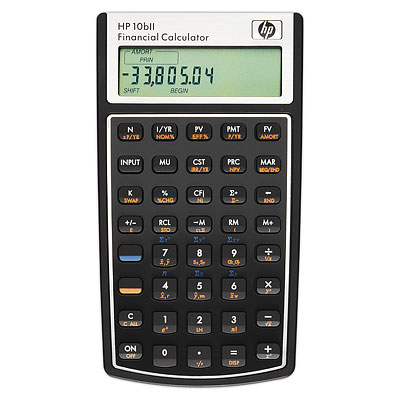 Example – If you receive $300 payments for six years at 4% interest per year, assuming annual compounding, what is the Present Value of those payments if the payments are made at the end of the year?
PMT = 300
PMT @ END
I/YR = 4%
N = 6
P/YR = 1
PV = ?
Step 1: Reset the calculator
  Orange, C (C All), C
Step 2: Set P/Y to 1
  1, Orange, PMT (P/YR), C
Step 3: Enter your TVM Variables
  300, PMT
  4, I/YR
  6, N
  PV
PV = -1,572.64
22
[Speaker Notes: For those of you who have the HP 10bII, let’s look at how we enter the same problem.  Here’s a look at our calculator and let’s bring that problem back up along with our variables.

The first step we want to perform each time we are going to use the calculator is to Reset.  This will clear out any unwanted variables that may have been left from a previous calculation.  To do this we hit Orange, then the C button which will Clear All (reset) the calculator.  Hit C again to get back to our home screen.

Since we are using Daily Compounding we want to make sure our calculator is set to 365 payments per year.  To do this we hit 365, then Orange button and PMT set out P/YR to 365.  Hitting C again takes us back to the home screen.

Now we are ready to enter the Time Value of Money variables we noted above.  To start, type in 1,000 and hit FV.  Then hit 6 and I/Y to set our interest rate.  Then 5, the Orange button and N to multiply our five years by the number of payments per year we set earlier (365).  Like the TI BAII Plus, you must hit N again to set this value.  Finally, hit PV to compute our Present Value, which in this case is -740.84.]
Chapter 6 – Cash Flow Valuation
Future Value of an Annuities Due
Future Value of an Annuity Due = how much a given series of payments will be worth in the future if payments are made at the beginning of the year.
Note: because the first payment is made immediately it can earn interest over the year.
FV = PV x (1 + r) 1 + PV x (1 + r) 2 + PV x (1 + r) 3 + … + PV x (1 + r) n
Example:  What is the Future Value of $300 payments at the beginning of each year for six years, earning 4% interest per year with annual compounding?
Payment at beginning of 1st year
FV = 300 x (1 + .04) 1
=     312.00
Payment at beginning of 2nd year
FV = 300 x (1 + .04) 2
=     324.48
Payment at beginning of 3rd year
FV = 300 x (1 + .04) 3
=     337.46
Payment at beginning of 4th year
FV = 300 x (1 + .04) 4
=     350.96
Payment at beginning of 5th year
FV = 300 x (1 + .04) 5
=     365.00
Payment at beginning of 6th year
FV = 300 x (1 + .04) 6
=     379.60
=  2,069.50
PMT = 300
PMT @ BGN
N = 6
I/Y = 4%
m = 1
FV = ?
FV = 2,069.49
23
[Speaker Notes: Compared to an Ordinary Annuity, where payments are made at the end of each period, an Annuity Due makes its payment at the beginning of each period.  Because of that, interest can be earned on the first payment, resulting in interest for the first year and each year thereafter, resulting in a total that is higher than an Ordinary Annuity.

In this case, a real life example is that someone offers to pay you $500 payments each year for five years, and they will pay you that at the beginning of each year.  Since you receive your $500 up front, you can invest it for the year and end the year with $525.  For each year thereafter, we are essentially taking that $500 at the beginning of the agreement and investing it for two years, three years, four years, and five years.  Totaling these values gets our Future Value of $2,900.95, which is higher than our previous Future Value of $2,762.81 because the payments have had more time to earn interest.

To do this on your calculator, again start by resetting, and then make sure your P/Y is set to 1.  In this case our PV is replaced by a set payment of $500 (PMT).  Because the payments are made at the beginning of the year, you have to change the way your calculator is set by default, with payments at the end of the year.

Each calculator changes this a different, but similar way.  For the Texas Instruments BAII Plus you hit 2nd, then PMT and your screen will display END as it is set by default.  To change this you hit 2nd and ENTER (SET) and it will change to BGN.  From there you can hit 2nd and CPT (QUIT) and get back to your home screen, where you will see BGN displayed in the upper right hand portion of the screen.

On the HP 10bII calculator the steps are quite a bit easier as you simply hit the Orange button and then hit MAR to toggle back and forth between BEG and END.

From here you enter your TVM values as before, hitting 500 and then PMT, 5 and then N, 5 and then I/YR.  Once those are entered you hit FV and get your value of $2,900.96.]
Chapter 6 – Cash Flow Valuation
Present Value of an Annuity Due
Present Value of an Annuity Due = how much a given payment made at the beginning of the year in the future will be worth today.
PV = FV ÷ (1 + r) 0 + FV ÷ (1 + r) 1 + FV ÷ (1 + r) 2 + … + FV ÷ (1 + r) n - 1
Example:  What is the Present Value of $300 payments at the beginning of each year for six years, earning 4% interest per year with annual compounding?
Payment at beginning of 1st year
PV = 300 ÷ (1 + .04) 0
=     300.00
Payment at beginning of 2nd year
PV = 300 ÷ (1 + .04) 1
=     288.46
Payment at beginning of 3rd year
PV = 300 ÷ (1 + .04) 2
=     277.37
Payment at beginning of 4th year
PV = 300 ÷ (1 + .04) 3
=     266.70
Payment at beginning of 5th year
PV = 300 ÷ (1 + .04) 4
=     256.44
Payment at beginning of 6th year
PV = 300 ÷ (1 + .04) 5
=     246.58
=  1,635.55
PMT = 300
PMT @ BGN
N = 6
I/Y = 4%
m = 1
PV = ?
PV = -1,635.55
24
[Speaker Notes: Now let’s look at the Present Value of an Annuity Due.  Because the payment is made at the beginning of the year, there is no reduction made to the $500 payment.  In simple terms, what money would have you deposit today to have $500 today?  Simply put, $500.  This is expressed in our formula by replacing n with n – 1.

However, for each payment after that, where payments are made at the beginning of the year, you have to reduce that $500 by the amount of time passed because you would have to deposit a reduced amount today because it would have time to grow, until the fifth payment is made at the beginning of the fifth year, meaning it had four years to grow.

In this case, a real life example is that someone offers to pay you $500 payments each year for five years, and they will pay you that at the beginning of each year.  If instead of collecting that $500 at the beginning of the year you had the money in hand, how much would you need to have that $500 at the end of each of those years? Totaling these values gets our Present Value of $2,272.97, which was higher than our previous Present Value of $2,164.73, because the money was reduced fewer times.

To do this on your calculator, again start by resetting, and then make sure your P/Y is set to 1.  In this case our FV is replaced by a set payment of $500 (PMT).  Because the payments are made at the beginning of the year, you have to change the way your calculator is set by default, with payments at the end of the year.

Follow the same steps for each calculator as it was explained in the previous slide.  From there you enter your TVM values as before, hitting 500 and then PMT, 5 and then N, 5 and then I/YR.  Once those are entered you hit PV and get your result of -$2,272.98.]
Chapter 6 – Cash Flow Valuation
FV of Annuity Due using the TI BAII Plus
Example – If you receive $300 payments for six years at 4% interest per year, assuming annual compounding, what is the Future Value of those payments if the payments are made at the beginning of the year?
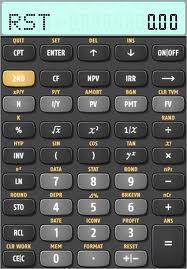 PMT = 300
PMT @ BGN
I/Y = 4%
N = 6
P/Y = 1
FV = ?
Step 1: Reset the calculator
  2nd, +/- (Reset), Enter, 2nd, CPT (Quit)
Step 2: Set P/Y to 1
  2nd, I/Y (P/Y), 1, Enter, 2nd, CPT (Quit)
Step 3: Set PMT to BGN
  2nd, PMT (BGN), 2nd, Enter, 2nd, CPT (Quit)
Step 4: Enter your TVM Variables
  300, PMT
  4, I/Y
  6, 2nd, N (xP/Y), N
  CPT, FV
FV = 2,069.49
25
[Speaker Notes: Now let’s look at how we enter our previous question about Monthly Compounding into the Texas Instruments BAII Plus Financial Calculator.  Again we will look at our calculator and bring the problem back up along with our variables.

Again, you want to Reset the calculator, clearing out any unwanted variables that may have been left from a previous calculation.  To do this we hit 2nd, then the +/- button which will ask us if we want to Reset the calculator.  To say yes we hit the ENTER button, and then hit 2nd and CPT to QUIT and get back to our home screen.

Since we are using Daily Compounding we want to make sure our calculator is set to 365 payments per year.  To do this we hit 2nd, then I/Y to access the P/Y screen.  To set our P/Y enter 365 and hit ENTER.  To get back to the home screen again we hit 2nd and CPT to QUIT.

Now we are ready to enter the Time Value of Money variables we noted above.  To start, type in 1,000 and hit FV.  Note, here we enter the FV as a positive because this will result in a negative PV like we want.  Then hit 6 and I/Y to set our interest rate (the calculator automatically divides the I/Y by 365 like we did in our formulas).  Next, you enter 5 and hit 2nd followed by N to use the xP/Y function, which will multiply our five years by the number of payments per year we set earlier (365).  To set this as our N you must hit N again.  Finally, hit CPT and PV to compute our Present Value, which in this case is -740.84.]
Chapter 6 – Cash Flow Valuation
FV of Annuity Due using the HP 10bII
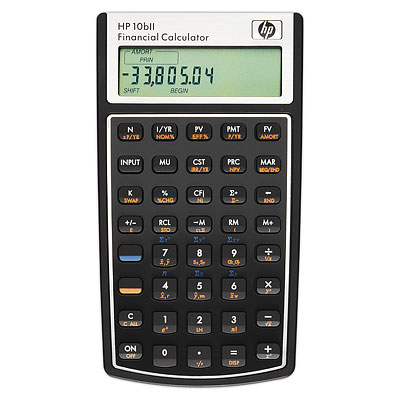 Example – If you receive $300 payments for six years at 4% interest per year, assuming annual compounding, what is the Future Value of those payments if the payments are made at the beginning of the year?
PMT = 300
PMT @ BGN
I/YR = 4%
N = 6
P/YR = 1
FV = ?
Step 1: Reset the calculator
  Orange, C (C All), C
Step 2: Set P/Y to 1
  1, Orange, PMT (P/YR), C
Step 3: Set PMT to BGN
  Orange, MAR
Step 3: Enter your TVM Variables
  300, PMT
  4, I/YR
  6, N
  FV
FV = 2,069.49
26
[Speaker Notes: For those of you who have the HP 10bII, let’s look at how we enter the same problem.  Here’s a look at our calculator and let’s bring that problem back up along with our variables.

The first step we want to perform each time we are going to use the calculator is to Reset.  This will clear out any unwanted variables that may have been left from a previous calculation.  To do this we hit Orange, then the C button which will Clear All (reset) the calculator.  Hit C again to get back to our home screen.

Since we are using Daily Compounding we want to make sure our calculator is set to 365 payments per year.  To do this we hit 365, then Orange button and PMT set out P/YR to 365.  Hitting C again takes us back to the home screen.

Now we are ready to enter the Time Value of Money variables we noted above.  To start, type in 1,000 and hit FV.  Then hit 6 and I/Y to set our interest rate.  Then 5, the Orange button and N to multiply our five years by the number of payments per year we set earlier (365).  Like the TI BAII Plus, you must hit N again to set this value.  Finally, hit PV to compute our Present Value, which in this case is -740.84.]
Chapter 6 – Cash Flow Valuation
Perpetuities
Perpetuity: a series of fixed payments made on specific dates over an indefinite period.
Where annuities have a set period of time over which payments are made, perpetuities 
    make payments indefinitely.  To compare this alternative investments of a similar risk you 
    need to compare Present Values of each investment.
Perpetuity Formula
PVP = A ÷ r
PVP = Present Value of Perpetuity
A = Payment per Period
r = discount rate (interest rate on alternative investment)
Example:  If a perpetuity provides an annual payment of $30,000 and 6% interest could be earned on an alternative investment with a similar risk profile, what is the Present Value of the perpetuity?
A = 30,000
R = 6%, or 0.06
PVP = ?
PVP = A ÷ r
PVP = 30,000 ÷ 0.06
PVP = 500,000
27
[Speaker Notes: Now in some situations the payments do not stop, as they do in annuities, but continue forever.  This is known as a Perpetuity.  To calculate the Present Value of a Perpetuity, or what must be paid initially to accept the payment you must divide the amount of money paid each period by the rate you would expect from an investment with a similar risk.

Shown below the formula is a basic example.  To put a real life example against this, let’s say that a woman is looking to retire and is considering a perpetuity which would pay $30,000 annually.   She expects a 6% interest rate on other investments that would be similarly risky.  The cost of this perpetuity would then be $500,000.  Assuming she is 60 years old, does this seem like an acceptable investment?

Considering that the cost of the perpetuity is $500,000 and pays out $30,000 per year it would take 16.67 years for her initial payment to equal the annual payments.  If she lives beyond 77 years of age (rounded up) she would be receiving money above what she paid for the perpetuity.  If she expects to die significantly before that it may not be an acceptable investment.]
Chapter 6 – Cash Flow Valuation
Net Present Value
NPV: the difference between the present value of cash inflows and outflows.
Organizations generally use NPV to determine if an investment is worth making and to compare between multiple investments.  Generally, investments are only made if the NPV is greater than zero.  Required rate of return should at least equal cost of capital.
NPV = – C0 + ( Ct ÷ ( 1 + r ) t ) + … + ( Cn ÷ ( 1 + r ) n )
C0 = Cash outflow at the beginning of the project
Ct = Payment (inflow) at period t for t = 1 through t = n
r = discount rate
n = number of periods
Example:  A business is looking to invest $30,000 in a new IT system.  It will take four years bring each line of business online, but they expect savings of $5,000 the first year, $7,500 the second year, $10,000 the third year, and $12,000 the fourth year.  At a required rate of return of 6%, is it worth it?
NPV = – C0 + ( Ct ÷ ( 1 + r ) t ) + … + ( Cn ÷ ( 1 + r ) n )
NPV = –30,000 + 5,000 ÷ (1 + .06)1 + 7,500 ÷ (1+.06)2 + 10,000 ÷ (1+.06)3 + 12,000 ÷ (1+.06)4
NPV = –30,000 + 5,000 ÷ 1.06 + 7,500 ÷ 1.1236 + 10,000 ÷ 1.1910 + 12,000 ÷ 1.2625
NPV = –30,000 + 4,716.98 + 6,674.97 + 8,396.34 + 9,504.95
NPV = –706.73
NPV < 0 = No
28
[Speaker Notes: The examples that we have considered so far all have payment schedules that provide for equal payments each period.  However, in many real life examples this isn’t the case and our payments change from period to period.  Again, our formula is largely the same, but here we are changing the FV amount we had and making it different each time.

Businesses use a problem like this, known as Net Present Value (NPV) to determine whether an investment is a good one by comparing the initial cash outflow against the future cash inflows.  If the NPV is greater than 1 it is said to be a good investment.  This is also a way to compare one investment against another by comparing the NPV of two investments and choosing the higher of the group.  Further, each investment can be looked at as a ratio of NPV ÷ C0 to compare them on an equal basis.

Shown above is an example where a company invests $20,000 in a new IT system and over the next four years receives savings (payments) of $5,000, $7,500, $10,000, and $12,000.  The company wants to determine if this is a good investment if their required rate of return is 6%.

Any Net Present Value greater than 0 is worth doing because the cash inflows in today’s dollars (PV of those payments discounts the payments to today’s dollars) is greater than the initial cash outflow.

So in this example we again start by identifying our values.  Here C0 = -20000 because the money is being paid out, or moving away from us, while C1 = 5,000, C2 = 7,500, C3 = 10,000, and C4 = 12,000 while our r = 6% or 0.06.  We then discount these payments and add the total, which is -706.76.  Based on this the company should not purchase the system because it returns a Net Present Value less than zero.  However, in some real life situations the company may still decide to go through with implementation if the NPV is close enough to zero to be justified.

The next slide shows you how to do this on your calculator using the Cash Flow (CF) menu and the Net Present Value (NPV) menus.]
Chapter 6 – Cash Flow Valuation
Net Present Value using the TI BAII Plus
CF0 = -30,000
C01 = 5,000
C02 = 7,500
C03 = 10,000
C04 = 12,000
I/Y = 6
CPT = NPV
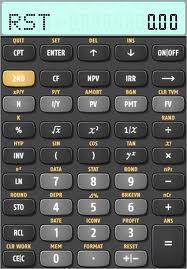 Example:  It costs $30,000 to implement, but expect savings of $5,000 the first year, $7,500 the second year, $10,000 the third year, and $12,000 the fourth year.  At a required rate of return of 6%, is it worth it?
Step 1: Reset the calculator
  2nd, +/- (Reset), Enter, 2nd, CPT (Quit)
Step 2: Set P/Y to 1
  2nd, I/Y (P/Y), 1, Enter, 2nd, CPT (Quit)
Step 3: Enter your Cash Flows
  CF
  CF0 = 30000, +/-, Enter, Down Arrow ()
  5000, Enter, , 
  7500, Enter, , 
  10000, Enter, , 
  12000, Enter
  NPV, 6, Enter, , CPT
NPV = -706.73
29
[Speaker Notes: Now let’s look at how we enter our previous question about Net Present Value into the Texas Instruments BAII Plus Financial Calculator.  Again we will look at our calculator and bring the problem back up along with our variables.

Again, you want to Reset the calculator, clearing out any unwanted variables that may have been left from a previous calculation.  To do this we hit 2nd, then the +/- button which will ask us if we want to Reset the calculator.  To say yes we hit the ENTER button, and then hit 2nd and CPT to QUIT and get back to our home screen.

Since we are using Annual Compounding we want to make sure our calculator is set to one payments per year (assuming your calculator doesn’t automatically reset to this).  To do this we hit 2nd, then I/Y to access the P/Y screen.  If your P/Y is already set to 1, simply hit 2nd and CPT to Quit.  If you need to set the P/Y you press 1 and hit ENTER.  To get back to the home screen again we hit 2nd and CPT to QUIT.

Now we are ready to enter our Cash Flows used to determine the Net Present Value.  To start, hit the Cash Flow button (CF) and your screen should show CF0 = 0.00.  Hit 30000, then +/- to make it a negative number (since the money is being paid out), and then hit ENTER to set this as your initial cash flow.

Next, hit the Down Arrow () and your screen should show C01 = 0.00.  Hit 5000 and hit ENTER to set this as our first cash flow.  Then hit the Down Arrow two times to get to the C02 = 0.00.  Hit 7500 and hit ENTER to set this as our second cash flow. Then hit the Down Arrow two times to get to the C03 = 0.00.  Hit 10000 and hit ENTER to set this as our third cash flow. Then hit the Down Arrow two times to get to the C04 = 0.00.  Hit 12000 and hit ENTER to set this as our fourth and final cash flow.

Now we are ready to compute our Net Present Value.  To do this hit NPV.  Your screen should then show I = 0.00.  Hit 6 and ENTER to set this as our interest rate.  Then hit the Down Arrow once and your screen will show NPV = 0.00 and above that in little letters will be COMPUTE.  Hit the CPT button and our result is given, in this case -706.76.]
Chapter 6 – Cash Flow Valuation
Net Present Value using the HP 10bII
CF0 = -30,000
CF1 = 5,000
CF2 = 7,500
CF3 = 10,000
CF4 = 12,000
I/YR = 6
CPT = NPV
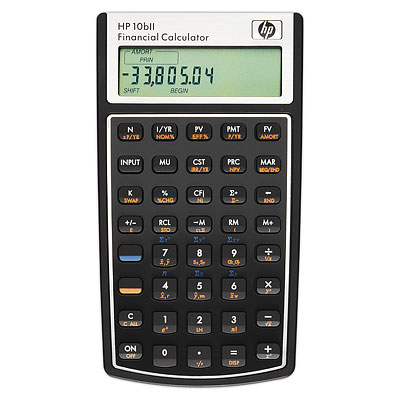 Example:  It costs $30,000 to implement, but expect savings of $5,000 the first year, $7,500 the second year, $10,000 the third year, and $12,000 the fourth year.  At a required rate of return of 6%, is it worth it?
Step 1: Reset the calculator
  Orange, C (C All), C
Step 2: Set P/Y to 1
  1, Orange, PMT (P/YR), C
Step 3: Enter your Cash Flows
  30000, Orange, Decimal Point . (+/-), CFj
  5000, CFj
  7500, CFj
  10000, CFj
  12000, CFj
  6, I/YR 
  Orange, PRC (NPV)
NPV = -706.73
30
[Speaker Notes: Now let’s look at how we enter our previous question about Net Present Value into the Texas Instruments BAII Plus Financial Calculator.  Again we will look at our calculator and bring the problem back up along with our variables.

The first step we want to perform each time we are going to use the calculator is to Reset.  This will clear out any unwanted variables that may have been left from a previous calculation.  To do this we hit Orange, then the C button which will Clear All (reset) the calculator.  Hit C again to get back to our home screen.

Since we are using Annual Compounding we want to make sure our calculator is set to one payment per year.  To do this we hit 1, then Orange button and PMT set out P/YR to 1.  Hitting C again takes us back to the home screen.

Now we are ready to enter our Cash Flows used to determine the Net Present Value.  To start, hit the 20000, then Orange and the Decimal Point . (+/-) to change this to negative, and hit Cash Flow j (the “j” stands for the cash flow number) to set our Cash Flow 0.  Then hit 5000 and CFj to set our Cash Flow 1.  Then hit 7500 and CFj to set our Cash Flow 2. Then hit 10000 and CFj to set our Cash Flow 3.  Finally, hit 12000 and CFj to set our Cash Flow 4.  Now to set the interest rate you hit 6 and I/YR.  Finally, to calculate our Net Present Value you hit Orange and then PRC (NPV) and our result is given as -706.76.]
Chapter 6 – Cash Flow Valuation
Net Present Value with Repeating Payments
In the previous example we looked at a Net Present Value where each payment was unique.  What do we do if there are payments that repeat several times?
There is an easy way to enter this into your calculator using the same Cash Flow menu we used before, but here we are going to change our F value (TI) or our Nj value (HP).
Example:  A farmer is looking to invest $100,000 into upgrading a processing building to make his operation more efficient.  After being built he expects savings of $12,000 the first five years, and $20,000 the sixth, seventh, and eighth years.  At a required rate of return of 3%, is it worth it?
NPV = – C0 + ( Ct ÷ ( 1 + r ) t ) + … + ( Cn ÷ ( 1 + r ) n )
NPV = –100,000 + 12,000 ÷ (1 + .03)1,2,3,4,5 + 20,000 ÷ (1 + .03)6,7,8
NPV = –100,000 + 11,650.49 + 11,311.15 + 10,981.70 + 10,661.84 + 10,351.31 + 16,749.69 
                   + 16,261.83 + 15,788.18
NPV = 3,756.19
CF0 = -100,000
C01 = 12,000
F01 = 5
C02 = 20,000
F02= 3
I/Y = 3
CPT = NPV
NPV > 0 = Yes
NPV = 3,756.19
31
[Speaker Notes: The examples that we have considered so far all have payment schedules that provide for equal payments each period.  However, in many real life examples this isn’t the case.  To determine whether the investment is a good one, business use Net Present Value (NPV) which compares the initial cash outflow against the future cash inflows.  If the NPV is greater than 1 it is said to be a good investment.  This is also a way to compare one investment against another, based on the different NPVs returned, which can then be looked at as a ratio of NPV ÷ C0 to compare them on an equal basis.

Shown above is an example where a farmers pays out $100,000 to upgrade a processing plant which he expects to improve his efficiency and increase profits annually by $12,000 each year for the next five years  and $20,000 in years six, seven, and eight.  He wants to determine if this is a good investment if the required rate of return is 3%.

As we have done with other problems we start by identifying our values to we can then input them in our formula or calculator.  So we start with our Cash Flow at time zero (CF0) equal here to -100,000 because the money is going away from us.  We then know that CF1,2,3,4,5 are equal to 12,000 and CF6,7,8 is equal to 20,000 while our Interest Rate (r) is equal to 3% or 0.03.

We then work our way through the Present Value formulas one at a time and then add the results to get our NPV, which is equal to 3,756.19.

Any Net Present Value greater than 0 is worth doing because the cash inflows in today’s dollars (PV of those payments discounts the payments to today’s dollars) is greater than the initial cash outflow.  The next slide shows you how to do this on your calculator using the Cash Flow (CF) menu and the Net Present Value (NPV) menus.

To convert our values above for our calculator, CF1,2,3,4,5 is then represented as CF1 = 12,000 which because it repeats five times is then F01 = 5 and CF6,7,8 is then represented as CF2 = 20,000 which because it repeats three times is then F01 = 3.]
Chapter 6 – Cash Flow Valuation
NPV with repeating payments using the TI BAII Plus
Example:  It costs $100,000 to build, but expect increased efficiency of $12,000 the first five years and $20,000 the sixth, seventh, and eighth years.  At a required rate of return of 3%, is it worth it?
CF0 = -100,000
C01 = 12,000
F01 = 5
C02 = 20,000
F02 = 3
I/Y = 3
CPT = NPV
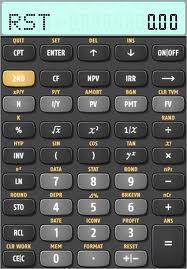 Step 1: Reset the calculator
  2nd, +/- (Reset), Enter, 2nd, CPT (Quit)
Step 2: Set P/Y to 1
  2nd, I/Y (P/Y), 1, Enter, 2nd, CPT (Quit)
Step 3: Enter your Cash Flows
  CF
  100000, +/-, Enter, Down Arrow ()
  12000, Enter, 
  5, Enter, 
  20000, Enter, 
  3, Enter
  NPV, 3, Enter, , CPT
NPV = 3,756.19
32
[Speaker Notes: Now let’s look at how we enter our previous question about Net Present Value into the Texas Instruments BAII Plus Financial Calculator.  Again we will look at our calculator and bring the problem back up along with our variables.

Again, you want to Reset the calculator, clearing out any unwanted variables that may have been left from a previous calculation.  To do this we hit 2nd, then the +/- button which will ask us if we want to Reset the calculator.  To say yes we hit the ENTER button, and then hit 2nd and CPT to QUIT and get back to our home screen.

Since we are using Annual Compounding we want to make sure our calculator is set to one payments per year (assuming your calculator doesn’t automatically reset to this).  To do this we hit 2nd, then I/Y to access the P/Y screen.  If your P/Y is already set to 1, simply hit 2nd and CPT to Quit.  If you need to set the P/Y you press 1 and hit ENTER.  To get back to the home screen again we hit 2nd and CPT to QUIT.

Now we are ready to enter our Cash Flows used to determine the Net Present Value.  To start, hit the Cash Flow button (CF) and your screen should show CF0 = 0.00.  Hit 100000, then +/- to make it a negative number (since the money is being paid out), and then hit ENTER to set this as your initial cash flow (CF0).

Next, hit the Down Arrow () and your screen should show C01 = 0.00.  Hit 12000 and hit ENTER to set this as our first cash flow.  Then hit the Down Arrow once and the screen should show F01 = 0.00, hit 5 and ENTER to set this as the number of times our payment repeats.  Hit the Down Arrow again to get to the C02 = 0.00.  Hit 20000 and hit ENTER to set this as our second cash flow.  Then hit the Down Arrow once and the screen should show F02 = 0.00, hit 3 and ENTER to set this as the number of times our payment repeats.

Now we are ready to compute our Net Present Value.  To do this hit NPV and your screen should then show I = 0.00.  Hit 3 and ENTER to set this as our interest rate.  Then hit the Down Arrow once and your screen will show NPV = 0.00 and above that in little letters will be COMPUTE.  Hit the CPT button and our result is given, in this case 3,756.19.]
Chapter 6 – Cash Flow Valuation
NPV with repeating payments using the HP 10bII
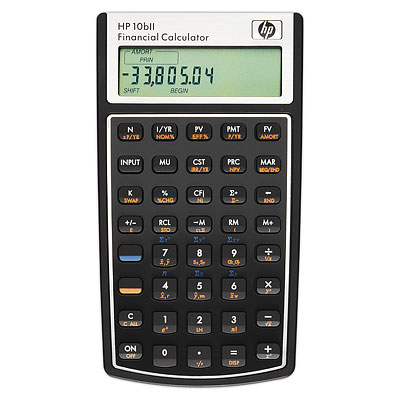 Example:  It costs $100,000 to build, but expect savings of $12,000 the first five years and $20,000 the sixth, seventh, and eighth years.  At a required rate of return of 3%, is it worth it?
CFJ0 = -100,000
CFJ1 = 12,000
NJ1 = 5
CFJ2 = 20,000
NJ2 = 3
I/YR = 3
CPT = NPV
Step 1: Reset the calculator
  Orange, C (C All), C
Step 2: Set P/Y to 1
  1, Orange, PMT (P/YR), C
Step 3: Enter your Cash Flows
  100000, Orange, Decimal Point . (+/-), CFj
  12000, CFj
  5, Orange, (CFj ) Nj
  20000, CFj
  3, Orange, (CFj ) Nj
  3, I/YR 
  Orange, PRC (NPV)
NPV = 3,756.19
33
[Speaker Notes: Now let’s look at how we enter our previous question about Net Present Value into the Texas Instruments BAII Plus Financial Calculator.  Again we will look at our calculator and bring the problem back up along with our variables.

The first step we want to perform each time we are going to use the calculator is to Reset.  This will clear out any unwanted variables that may have been left from a previous calculation.  To do this we hit Orange, then the C button which will Clear All (reset) the calculator.  Hit C again to get back to our home screen.

Since we are using Annual Compounding we want to make sure our calculator is set to one payment per year.  To do this we hit 1, then Orange button and PMT set out P/YR to 1.  Hitting C again takes us back to the home screen.

Now we are ready to enter our Cash Flows used to determine the Net Present Value.  To start, hit the 100000, then Orange and the Decimal Point . (+/-) to change this to negative, and hit Cash Flow j (the “j” stands for the cash flow number) to set our Cash Flow 0.  Then hit 12000 and CFj to set our Cash Flow 1.  To make this payment repeat you hit 5, then Orange, and finally the CFj (Nj) to tell it there are five payments. Then hit 20000 and CFj to set our Cash Flow 2. This payment repeats three times so you hit 3, then Orange, and finally the CFj (Nj) to tell it there are three payments.  Now to set the interest rate you hit 3 and I/YR.  Finally, to calculate our Net Present Value you hit Orange and then PRC (NPV) and our result is given as 3,756.19.]
Chapter 7 – Bonds and Stocks
Bond Characteristics
Bonds: debt instrument that is purchased at a price and can make payments in future until final maturity, when face value is paid.
Maturity Date – date at which principal or par value is paid to bondholder.
Principal, Face Value, Par Value – the amount borrowed, as shown on the front of the 
    bond, and to be paid at maturity.
Price of Bond = % of Face Value

Example:  $100,000 bond with 200 units ($500 per unit) is priced at 85% of face value.  
Price of Bond = 0.85 x $100,000 = $85,000 or $500 * .85 x 200 units = $85,000.
Coupon Rate – bond’s annual interest rate, stated as a percentage of the par value.
Coupon Rate = Annual Coupon ÷ Face Value
Example:  $10,000 face value bond pays an annual coupon of $200.

Coupon Rate = 200 ÷ 10,000
Coupon Rate = 0.02 or 2%
Example:  A bond pays a coupon of $200 with a Coupon Rate of 2%.

2% = 200 ÷ Face Value
Face Value = 200 ÷ 0.02 = $10,000
Example:  A $10,000 face value bond pays a 2% coupon.

0.02 = Annual Coupon ÷ $10,000
Annual  Coupon = 0.02 x 10,000 = 200
Rate of Return for a specified period is the % of Value Earned for that period.
Rate of Return = (Coupon Payments + Capital Gain/Loss) ÷ Face Value
Rate of Return = ( (5 x 200 ) + (10,000 – 9,100) ) ÷ 10,000
Rate of Return = (1000 + 900) ÷ 10,000
Rate of Return = 1,900 ÷ 10,000
Rate of Return = 0.19 or 19%
34
[Speaker Notes: The first security we will discuss are Bonds, which are a debt instrument because they are an agreement by a company to collect money today in exchange for periodic payments and ultimately repayment of the borrowed money, similar to a standard loan.  Within bonds, there are several important factors that are considered for pricing:

Maturity Date – time to repayment of principal
Principal – amount of money borrowed.  Also known as Face Value or Par Value.
Coupon Rate – bond’s annual interest rate.  Essentially the annual payment of interest earned.  The bonds coupon payment divided by the face value.  Conversely, Coupon payment can be found by multiplying the coupon rate times the face value.
Rights and Duties of the Insurer and Buyer

An example is a $100,000 bond with 200 units, meaning each unit is priced at $500 per unit and is being sold at 85% of Face Value.  There are two ways of calculating this, either multiplying our Face Value of $100,000 by 85%, equal to $85,000.  Another option is to multiply our price per unit, $500 by the 85% and then multiply that times the 200 units.

To determine a bond’s Coupon Rate you simply divide the Annual Coupon by the bond’s Face Value.  In our example the bond has a Face Value of $10,000 and pays an Annual Coupon of $200.  So we divided $200 by $10,000 and get a Coupon Rate of 2%.  Alternatively, if we were provided with the Coupon Rate and the Face Value of the bond we can multiply the two, $10,000 x .02, and get our Annual Coupon of $200.  Further if we are provided with our Coupon Rate and the Annual Coupon you divide the Annual Coupon by the Coupon Rate, 200 ÷ .02, and you get the Face Value of $10,000.

Finally, to determine what the Rate of Return is for a bond, you add up the total coupon payments and capital gain or loss (difference between purchase price of bond and payment at maturity) and divide by the Principal (face value).

For our example let’s say we were able to purchase the bond for $9,100, being a discount from the Face Value.  If the bond matures in five years, you would collect $1,000 in Coupon Payments.  Assuming you hold the bond to maturity, it is then worth the Face Value of $10,000 so we have a Capital Gain of $900.  The Coupon Payments and Capital Gain are added together for $1,900 and divided by the Face Value of $10,000 for a Rate of Return of 0.19 or 19%.]
Chapter 7 – Bonds and Stocks
Bond Pricing Example
Example:  A $5,000 par value, 10-year bond with three years to maturity, with a 8% coupon, and a market required rate of return of 5%.
Coupon Payment = 5,000 x .08
C = 400
n = 3
r = .05
FaceValue = 5,000
Bond Price = C1 ÷ (1 + r)n + C2 ÷ (1 + r)n + C3 ÷ (1 + r)n + FaceValue ÷ (1 + r)n
Bond Price = 400 ÷ (1 + .05)1 + 400 ÷ (1 + .05)2 + 400 ÷ (1 + .05)3 + 5,000 ÷ (1 + .05)3
Bond Price = 400 ÷ (1.05) + 400 ÷ (1.05)2 + 400 ÷ (1.05)3 + 5,000 ÷ (1.05)3
Bond Price = 400 ÷ 1.05 + 400 ÷ 1.1025 + 400 ÷ 1.1576 + 5,000 ÷ 1.1576
Bond Price = 380.95 + 362.81 + 345.54 + 4,319.19
Bond Price = 5,408.49
Looks a lot like a PV function of future cash flows or a NPV, but without the –C0…
Because the bond is priced above its par value it is said to be selling at a premium.
35
[Speaker Notes: Let’s look at an example of how a bond would be priced.  As mentioned on the previous slide, it looks a lot like a Present Value of Future Cash Flows formula in that we discount each of the coupon payments to its present value and do the same for the Principal, or Face Value.  When added together, they provide us with the Bond Price.

If a bond is priced above its Face Value, it is said to be priced at a Premium.  If priced below the Face Value, then the bond is being sold at a Discount.

Here we have a $5,000 Face Value 10-year bond that is only three years to maturity, and pays an 8% coupon payment with a required market rate of return of 5%.  As usual, we want to identify our values first so we can then enter them into our formula.

So for starters we have a Face Value of $5,000, a rate of return (r) equal to 5% or 0.05, and three years to maturity (n) equal to 3.  To determine our Coupon Payment Cn we multiply our Face Value of $5,000 by our Coupon Rate of 8%, so the Coupons are $400.

From here we enter our results into our basic Present Value formula and add the results of each equation together for a total of $5,408.49.  Because the bond is priced above the Face Value it is being sold at a premium.]
Chapter 6 – Cash Flow Valuation
Bond Pricing using the TI BAII Plus
CF0 = 0
C01 = 400
F01 = 1
C02 = 400
F02 = 2
C03 = 5400
F02 = 1
I/Y = 5
CPT = NPV
Example:  What is the cost of a $5,000 par value, 10-year bond with three years to maturity, with a 8% coupon, and a market required rate of return of 5%?
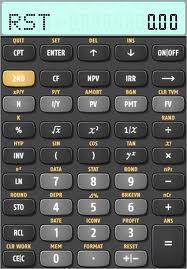 Step 1: Reset the calculator
  2nd, +/- (Reset), Enter, 2nd, CPT (Quit)
Step 2: Set P/Y to 1
  2nd, I/Y (P/Y), 1, Enter, 2nd, CPT (Quit)
Step 3: Enter your Cash Flows
  CF
  Down Arrow ()
  400, Enter, , 
  400, Enter, , 
  5400, Enter, 
  NPV, 5, Enter, , CPT
NPV = 5,408.49
Note – Because the 1st and 2nd Payments are the same you could also set F1 = 2, and CF2 = 5400.
36
[Speaker Notes: Now let’s look at how we enter our previous question about Net Present Value into the Texas Instruments BAII Plus Financial Calculator to determine our Bond Price.  Again we will look at our calculator and bring the problem back up along with our variables.

Here our CF0 is equal to 0 because there is no money paid out initially.  From here we have Cash Flows including Coupon Payments of 400, 400, and finally 5400 (400 Coupon Payment + 5400 Face Value).  Because the 1st and 2nd Payments are the same we could also enter the first two payments of 400 at CO1 = 400 and then set FO1 = 2, with CO2 = 5400 and FO2 = 1.

Again, you want to Reset the calculator, clearing out any unwanted variables that may have been left from a previous calculation.  To do this we hit 2nd, then the +/- button which will ask us if we want to Reset the calculator.  To say yes we hit the ENTER button, and then hit 2nd and CPT to QUIT and get back to our home screen.

Since we are using Annual Compounding we want to make sure our calculator is set to one payments per year (assuming your calculator doesn’t automatically reset to this).  To do this we hit 2nd, then I/Y to access the P/Y screen.  If your P/Y is already set to 1, simply hit 2nd and CPT to Quit.  If you need to set the P/Y you press 1 and hit ENTER.  To get back to the home screen again we hit 2nd and CPT to QUIT.

Now we are ready to enter our Cash Flows used to determine the Net Present Value.  To start, hit the Cash Flow button (CF) and your screen should show CF0 = 0.00.  This remains zero (0) since we have no initial payment.

Next, hit the Down Arrow () and your screen should show CO1 = 0.00.  Hit 400 and hit ENTER to set this as our first cash flow.  Then hit the Down Arrow twice to get to the CO2 = 0.00.  Hit 400 and ENTER to set this as our second cash flow.  Then hit the Down Arrow twice to get to CO3 = 0.00 and hit 5400 and ENTER to set this as our final cash flow.

As noted above you could set CO1 = 400 and have it repeat twice by setting FO1 = 2.  Then you would enter CO2 = 5400, leaving FO2 = 1.

After these are set you hit NPV, which will cause your screen to show I = 0.00.  Hit 5 and then ENTER to set this as our required rate of return.  Next, hit the down arrow to bring up NPV and hit the CPT button, giving us our result of $5,408.49.]
Chapter 6 – Cash Flow Valuation
Bond Pricing using the HP 10bII
CFJ0 = 0
CFJ1 = 400
NJ1 = 1
CFJ2 = 400
NJ2 = 1
CFJ3 = 5400
NJ3 = 1
I/YR = 5
CPT = NPV
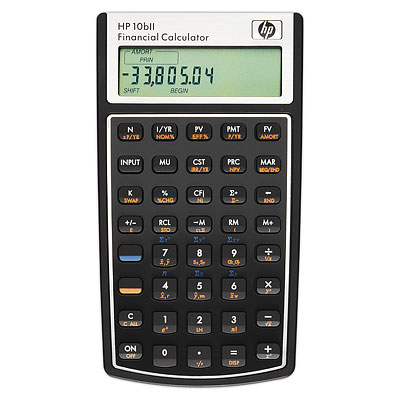 Example:  What is the cost of a $5,000 par value, 10-year bond with three years to maturity, with a 8% coupon, and a market required rate of return of 5%?
Step 1: Reset the calculator
  Orange, C (C All), C
Step 2: Set P/Y to 1
  1, Orange, PMT (P/YR), C
Step 3: Enter your Cash Flows
  400, CFj
  400, CFj
  5400, CFj
  5, I/YR 
  Orange, PRC (NPV)
NPV = 5,408.49
Note – Because the 1st and 2nd Payments are the same you could also set NJ1 = 2, and CFJ2 = 5400.
37
[Speaker Notes: Now let’s look at how we enter our previous question about Bond Pricing and how that is entered into the HP 10bII Financial Calculator.  Again we will look at our calculator and bring the problem back up along with our variables.

Here our CF0 is equal to 0 because there is no money paid out initially.  From here we have Cash Flows including Coupon Payments of 400, 400, and finally 5400 (400 Coupon Payment + 5400 Face Value).  Because the 1st and 2nd Payments are the same we could also enter the first two payments of 400 at CFJ1 = 400 and then set NJ1 = 2, with CFJ2 = 5400 and NJ2 = 1.

The first step we want to perform each time we are going to use the calculator is to Reset.  This will clear out any unwanted variables that may have been left from a previous calculation.  To do this we hit Orange, then the C button which will Clear All (reset) the calculator.  Hit C again to get back to our home screen.

Since we are using Annual Compounding we want to make sure our calculator is set to one payment per year.  To do this we hit 1, then Orange button and PMT set out P/YR to 1.  Hitting C again takes us back to the home screen.

Now we are ready to enter our Cash Flows used to determine the Net Present Value which will determine our Bond Price.  To start, hit the 400 and then Cash Flow j (the “j” stands for the cash flow number) to set Cash Flow 1.  Then hit 400 and CFj to set our Cash Flow 2.  The other option would be to hit 2 and then Orange and CFJ to tell the calculator it repeats twice.  Then hit 5400 and CFj to set our final Cash Flow which includes the coupon payment and the face value.  Now to set the interest rate you hit 5 and I/YR.  Finally, to calculate our Net Present Value you hit Orange and then PRC (NPV) and our result is given as 5,408.49.]
Chapter 7 – Bonds and Stocks
Stock Characteristics
Stocks: represent an ownership interest in the issuing company.
Unlike bonds, which are debt instruments, stocks represent ownership and so they have lower priority than bonds during liquidation.  This represents additional risk, but also the potential for greater returns.  Stocks also exist indefinitely, unlike bonds.
Annual Rate of Return for Bonds
Annual Rate of Return = (Interest + Capital Gain) ÷ Bond price at beginning of year
Rate of Return = (Coupon Payments + Capital Gain/Loss) ÷ Face Value
Rate of Return = ( (5 x 200 ) + (10,000 – 9,100) ) ÷ 10,000
Rate of Return = (1000 + 900) ÷ 10,000
Rate of Return = 1,900 ÷ 10,000
Rate of Return = 0.19 or 19%
Annual Rate of Return for Stocks
Annual Rate of Return = (Dividends + Capital Gain) ÷ Share price at beginning of year
Rate of Return = (3.50 + (65 – 50)) ÷ 50
Rate of Return = (3.50 + 15) ÷ 50
Rate of Return = 18.50 ÷ 50
Rate of Return = 0.37 or 37%
38
[Speaker Notes: Where Bonds are a debt instrument with a promise of repayment, Stocks are a type of ownership interest in a company and are thereby backed by the value of the firm.  After creditors and bondholders are satisfied upon liquidation of a company, stockholders are the last to be paid and are only paid if equity remains after liquidation of all assets.  Further differentiating themselves from bonds, stocks have no maturity date and can be held indefinitely until the stock is sold, the organization goes out of business, or is merged with another company.

Where the annual rate of return for bonds was the coupon payments and capital gain divided by the bond price, the rate of return for stocks is similar, with dividends taking the place of coupon payments and the share price replacing the bond price.]
Chapter 8 – Insurer Investment Portfolio Management
Quantitative Measures of Risk
Mean = average of values in data set.
Example:  0, 9, 3, 6, 5, 4, 7, 2, 9
Mean = ( 0 + 9 + 3 + 6 + 5 + 4 + 7 + 2 +9 ) ÷ 9
Mean = 45 ÷ 9
Mean = 5.00
Median = the middle number in a data set.
Even number of data points
Example:  0, 9, 3, 6, 5, 4, 7, 2, 9
Example:  0, 9, 3, 6, 5, 4, 7, 2, 9, 6
Median = 0, 2, 3, 4, 5, 6, 7, 9, 9
Median = 0, 2, 3, 4, 5, 6, 6, 7, 9, 9
Median = 5
Median = (5 + 6) ÷ 2 = 5.5
Mode = the most common number in a data set.
More than one mode
Example:  0, 9, 3, 6, 5, 4, 7, 2, 9
Example:  0, 9, 3, 6, 5, 4, 7, 2, 9, 6
Mode = 0, 2, 3, 4, 5, 6, 7, 9, 9
Mode = 0, 2, 3, 4, 5, 6, 6, 7, 9, 9
Mode = 9
Mode = 6, 9
39
[Speaker Notes: Some other basic calculations that will come up later are Mean, Median, and Mode.  Shown above are examples of each and the calculations to find each.

Mean is simply another word for average, so for our data set you add up the values and divide by the total number of data points.  In this case we have a total of 45 for the nine values.  Dividing 45 by 9 gives you a Mean of 5.

Median is simply the middle number in a data set.  To determine this you arrange your values from smallest to largest and select the data point that falls exactly in the middle.  Here we rearrange our nine value data set to 0, 2, 3, 4, 5, 6, 7, 9, 9 making the middle data point 5.

But what if we have an even number of values, like 10?  Here we have another set of data points exactly like the first, but now we had an additional value of 6.  We again rearrange our set to be 0, 2, 3, 4, 5, 6, 6, 7, 9, 9.  In this example we have ten digits, so the middle is somewhere in between 5 and 6.  To find that we simply add the two together and divide by two to find the average, which is 5.5.

Mode is quite simply the most common, or repeated, number in a data set.  In our original data set we rearrange our values from smallest to largest as 0, 2, 3, 4, 5, 6, 7, 9, 9.  Here we can see that we have one 0, one 2, one 3, one 4, one 5, one 6, one 7, and two 9s, making 9 the most repeated number and therefore our mode.

But what if we have more than one number that is most repeated?  Here we can look at the example to the right of our original set which is 0, 9, 3, 6, 5, 4, 7, 2, 9.  Rearranging this from smallest to largest we have 0, 2, 3, 4, 5, 6, 6, 7, 9, 9 with one 0, one 2, one 3, one 4, one 5, two 6s, one 7, and two 9s.  Because 6 and 9 are the most repeated number, the set can either be said to have no mode, or be bi-modial with modes of 6 and 9.]
Chapter 8 – Insurer Investment Portfolio Management
Quantitative Measures of Risk
While expected rate of return is usually the first consideration, other factors help quantify the risk that the actual return will be higher or lower than expected.
√
Example:  0, 9, 3, 6, 5, 4, 7, 2, 9
Mean = ( 0 + 9 + 3 + 6 + 5 + 4 + 7 + 2 +9 ) ÷ 9
Variance =          25+16+4+1+0+1+4+9+16
                                              9 - 1
Standard =          25+16+4+1+0+1+4+9+16
Deviation                             9 - 1
= 5
Variance – difference of investment’s return from the average.  Low variance  indicates 
    that the individual values are near the mean and high variance means the opposite.
Variance = Sum of Squared Deviations ÷ (n – 1)
(0 – 5) 2 = -5 2 = 25 
(9 – 5) 2 =  4 2 = 16
(3 – 5) 2 = -2 2 = 4
(6 – 5) 2 =  1 2 = 1
(5 – 5) 2 =  0 2 = 0
(4 – 5) 2 = -1 2 = 1
(7 – 5) 2 =  2 2 = 4
(2 – 5) 2 = -3 2 = 9
(9 – 5) 2 =  4 2 = 16
Standard Deviation = √ Variance
Variance = 9.500
Standard Deviation – difference of a value from the mean.  Low standard deviation 
    indicates data points are close to the average.  However, for data sets with large 
    values, the standard deviation will typically be larger as well, which can be misleading.
Standard Deviation = 3.08
40
[Speaker Notes: Earlier we looked at things that impact pricing of securities, such as Liquidity Risk and Credit Risk.  But how do we quantify how risky an investment is?  Well we can start by looking at historical data and go back to some of the math we reviewed in the First Session.

Some of the more basic calculations are mean, variance, and standard deviation.

Mean, as we discussed, is simply the average of all data values in a set.  Here we have 0, 9, 3, 6, 5, 4, 7, 2, 9.  Added together they equal 45 and when divided by the nine values they give us an average of 5.

Variance, then, is a measure of the difference of each point from the mean, equal to the difference from the mean squared and divided by the number of data values minus one.  Squaring the difference makes sure all of our results are positive and also penalizes values that are further from the mean.  Here our variance is 8.444.

The standard deviation is another measure of difference from the mean and is simply the square root of the variance, which in this case is 2.906.  Like variance, larger numbers indicate that individual data points are further away from the mean.]
Chapter 8 – Insurer Investment Portfolio Management
Quantitative Measures of Risk
Coefficient of Variation – used to compare variation between data sets with similar 
    standard deviations but different means.
Coefficient of Variation = Standard Deviation ÷ Mean
Example:  If two data sets have the same mean (5), but one set has a STDEV of 1.157 and the other is 9.463 the first set’s values are closer to the mean on average.
= 1.157 ÷ 5
= 9.463 ÷ 5
= 0.231
= 1.893
Value at Risk – a threshold value where the probability of loss is greater than the value 
    based on two factors:
Probability of a Loss: the likelihood that loss will occur.
  Time Horizon: the amount of time over which this loss could occur.
Example: The 5%, annual VaR of an investment is $700,000.  This means there is a 5% chance of losing $700,000 or more in a year.
Beta – while other measures compare variability against a rate of return, Beta 
    describes variability in the price of an asset to the variability of an average asset, 
    making it a measure against an overall marketplace.
Example: A beta of 1.00 indicates volatility is equal to overall marketplace.
                 A beta of 0.50 indicates it is half as volatile as the marketplace.
                 A beta of 2.00 indicates it is twice as volatile as the marketplace.
[Speaker Notes: While all of those calculations are helpful, what if we want to compare data sets?  Well one way we can do that is with Coefficient of Variation, which compares data sets that have similar standard deviations, but different means.  The reason this is important is because a Standard Deviation of 10% means a lot more when your Mean return is 12% than it does when it is 40%.  To find coefficient of variation you simply divide the standard deviation by the mean.  If comparing two data sets, the one with the higher return should be the riskier investment because it has a larger standard deviation compared to its mean.

Here we look at two examples where both sets have a mean of 5.  The first has a standard deviation of 1.157 and the second has a standard deviation of 9.463.  Dividing these two values by the mean you get Coefficients of Variation of 0.231 and 1.893.  In this way we can further see that the second set, while it has the same mean as the first set, is much more variable.

Value at Risk, or VaR, helps look at the likelihood of losses over a given time period.  To understand VaR we have to know two values, the probability of a loss and the time horizon over which this loss can occur.  The example above shows a VaR as measured on an annual basis, but this could also be shown daily, monthly, etc.

Another measure of variability is Beta, also shown as ß.  It measures an investments variability against the market average volatility.  If the market goes up 5%, does it go up 10%?  Go up 2.5%?  Go up 5%?  As shown in the examples, this would return different Betas.]
Chapter 8 – Insurer Investment Portfolio Management
Portfolio Management Concepts
Goal of investment portfolio is to provide highest possible return at an acceptable level of risk and by mixing investments you can optimize your return.  Investors and managers are assumed to be risk averse, so given the choice between two investments with equal rates of return, they will always choose that with a lower risk.  Typically, risk increases as rate of return increases, known a the risk-return trade-off.
Diversification – reducing exposure to company-specific risk by adding other investments to the portfolio.  Market risk cannot be eliminated with diversification.  Expected return of the portfolio is the weighted average returns of individual securities.
Company-specific Risk: risk that affects a specific company or small group of companies.
  Market Risk: risk affecting the whole market, independent of individual company performance.
Example:
[Speaker Notes: As you might guess, most companies don’t typically only carry one investment, but many, which is called a portfolio.  The overall goal of any investment department is to maximize the return at a given level of risk, or to minimize risk for a given level of return.  To do this they diversify their investments, because unless all of the investments you choose have identical returns and betas one investment will move somewhat independent of the others and this can help you balance out losses.  While the risk posed by individual companies or industries can be diversified by mixing classes of industries (known as company specific risk), risk that affects the market as a whole can not be eliminated (known as market risk).

To find the expected return, we can look at two company’s returns separately and combined.  As you can see, Husky Racing Company has seen a mixture of returns over the past five years, with a mean of 6% and a standard deviation of 10%.  Bulldog Breeding Farms may have had different results from year to year, in some cases making 13% return while Husky lost 10%, but their mean and standard deviation matches Husky’s nonetheless at 6% and 10%.

To combine the portfolios we take the average of each company’s results by year to create a new combined portfolio history where the annual returns are an average of the individual company’s results.  Doing the same calculations on this combined portfolio returns a mean of 6%, which is the same as the individual company, but a standard deviation of 7%.  This shows us that we will be able to expect the same return on average (6%), but at a lower risk level because 7% is less than 10%.]
Chapter 8 – Insurer Investment Portfolio Management
Bond Portfolio Management
Fixed maturity date makes bond portfolio management different than equities because the issuer must repay the principal at a given time and coupon payments are fixed.  While cash outflows are largely determined by underwriting losses, with property losses being short-tailed and settled quickly while liability losses can have lengthy time to settlement.  Because of this investments must be timed to provide adequate funds.
Cash Matching – matching maturity and amount with the expected loss payment.
Example:  Company expects to owe $2.9M at the end of the year.  To finance this they purchase a $5M ten year zero coupon (no interest) bond at the current market rate of 6% for what price?
PV = 5,000,000 ÷ (1 + .06) 10
PV = 5,000,000 ÷ 1.7908
PV = 2,791,973.89
PV = 5,000,000 ÷ (1 + .06) 9
PV = 5,000,000 ÷ 1.6895
PV = 2,959,492.32
Interest Rate Risk – the risk that changes in interest rates will reduce the investment’s 
    value below what is expected or required.
Example:  Company purchased the bond outlined above, but over the year interest rates increase to 10%.  What effect does this have on the bond?
Bond devalued and does not provide funds to pay off the loss.  As interest rates rise, the value of the bonds go down.  Purchasing bond that matures at same time with face value matching expected payment avoids this.
PV = 5,000,000 ÷ (1 + .10) 9
PV = 5,000,000 ÷ 2.35795
PV = 2,120,488.09
43
[Speaker Notes: Unlike stocks, which last indefinitely in most situations, bonds have a defined maturity date and coupon payments and dates.  This regular pattern of cash inflows is quite different from insurance where the company may collect a premium and pay out expenses at policy inception, but then has no idea when a loss may occur and how cash outflows may be structured.  But it a company knows that it can expect to pay losses at certain times of the year they can structure their investments to mature at this same time, thereby avoiding the need to sell an asset that may be difficult to liquidate and may only be possible at a loss.

Above we have an example where a company expects to owe $2.9M at the end of the year.  To finance this cost they purchase a $5M 10-year bond at a 6% interest rate, costing them $2,791,973.89.  To determine what it is worth the next year the n = 10 becomes n = 9.  We go through our calculation again and can see that the bond they purchased for $2,791,973.89 is now worth $2,959,492.32 and can pay for the loss.  So the company had a savings of $108,026.11 and even managed to make an additional $59,492.32.

However, that isn’t to say this eliminates the risk to a company.  As we learned earlier, bond values and interest rates move in opposite directions, because bonds with a higher rate is more attractive than one with a lower rate, and this is quantified by the PV formula.  Let’s say that same bond the company purchased with a 10 year maturity has matured one year, but the interest rate has increased from 6% from 10%.

That same 9-year PV shows us that the bond is now worth $2,120,488.09 and is well below the $2,959,492.32 that the company was expecting to pay for its anticipated $1M loss and even well below the $2,791,973.89 they originally paid for the bond.  So not only were they not able to pay for the expected loss, the lost money on the bond purchase.]
Chapter 8 – Insurer Investment Portfolio Management
Matching Investment & Liability Duration
Bonds pay interest on a predetermined schedule, but losses may not be due immediately.  These funds can then be reinvested, but exposes the company to a new risk.
Reinvestment Risk – risk that rate at which reinvested funds earn is unfavorable.
Example:  Bond makes annual coupon payments at 6%, but savings account in which coupons are reinvested only earns 4%.
Duration – used to measure the number of years required to recover the true cost of a 
    bond, considering the present value of all coupon and principal payments.  Zero-
    coupon bonds duration is equal to time to maturity.  The weighted average life helps 
    compare bonds of different maturities and coupons.
Bond A:  $10,000 zero-coupon bond maturing in 4 years, purchased for $7,628.95 to yield 7%.
Bond B:  $10,000 bond maturing in 6 years with a 10% coupon at a 10% market required rate.
Based on this we can see the Duration of Bond B is longer than that of Bond A
44
[Speaker Notes: As noted in the previously slide, an insurer may collect premium and pay expenses, but have no idea when losses are expected and when payments will be made.  This delay in claims payment provides funds which the company may invest.  But what about the coupon payments which are paid over the life of the bond prior to maturity?  In some cases, the rate of return available to reinvest those funds may be less than the rate which the original investment returned.

Further, how can we compare two bonds which have different maturities and coupon rates?  For our example we examine two $10,000 bonds – a zero-coupon bond with a 7% yield, whose duration is equal to its time to maturity, in this case four years, and a six year bond paying a 10% coupon.

For zero coupon bonds, the duration is equal to the bond’s maturity, so in this case 4 years.

By comparison, the Present Value of the other bond is found by finding the coupon payment and principal repayment compared to its share of the principal and multiplying that by the year we can see the weighted average life of that payment.

So we line up our cash flows where our Coupon Payment for years 1 – 5 is $1,000 and in year 6 the cash flow is our Coupon Payment of $1,000 plus the Principal Repayment of $10,000, or $11,000.  We then find the Present Value of these values using our Year for (n) and our market required rate (r) of 10% or 0.10.  The results of this formula are then divided by our $10,000 face value to determine what percent of the face value is being repaid.  Multiplying this value by the year gives us the portion of duration.  When you then add these together you get the Duration, which in this case is equal to 4.791.

When added together, we can see how long it will take for the coupon payments and maturity to equal the cost of the bond, in this case being 4.791 years.  That tells us the duration of Bond B is longer than that of Bond A at 4 years, so Bond A will recover its cost more quickly.]
Chapter 10 – Capital Management
Financial Leverage
The use of fixed cost funds (debt) to increase returns to shareholders.
Financial Leverage Analysis – used for comparing earnings per share under various capital structures to optimize returns.  Interest expense can reduce net income, earnings per share (EPS) and return on equity (ROE) can be increased.  Can also be viewed as adding equity or debt to current capital as ROE can be increased without adding any additional equity.
Example:  As Seen on TV Corporation has an all-equity structure of $20M from 500,000 shares of stock ($40 per share) with earnings of $5M.

Under this structure EPS is $10 while ROE is 25%.  They require an additional $10M in capital which will increase earnings to $7.5M.

They could sell 250,000 shares at $40 per share or acquire the debt at 6% interest, or $600,000 per year.

Which would maximize EPS and ROE?
45
[Speaker Notes: If a company is privately owned and has no debt or outside equity, they are unleveraged, unlike a company with large amounts of debt relative to their value.  While this can be great as they don’t have to worry about paying creditors, taking on debt can be very useful as it can provide additional funds for investment or operations, which generate additional income.

Our example looks at a company who currently have $20M in equity from a sale of 500,000 shares for $40 per share and they had $5M in earnings.  Under this structure their Earnings Per Share (EPS) is equal to $5M ÷ 500,000 shares or $10 and Return on Equity (ROE) is equal to $5M ÷ $20M or 25%.

However, they are looking to add $10M in capital, expecting it to increase earnings from $5M to $7.5M.  To raise this additional capital they can sell an additional 250,000 shares of stock at the same $40 price per share, or acquire it with debt, paying 6% interest ($600,000) annually.  Each option provides the same return in terms of income, but has a different impact on their ROE and EPS because the capital structure has changed.

Under the first scenario, our earnings before interest and taxes (EBIT) has increased to the $7.5M target and net income is $7.5M because there are no interest payments on the additional equity.  Looking at the balance sheet, we can see that our debt remained $0 while equity increased by $10M from $20M to $30M and our Shares Outstanding increased to 750,000 because of the additional stock offering.  From this we can see that our ROE is now 25.0% and our EPS is $10.  This actually makes our ROE and EPS equal to what they were under the original structure at 25% and $10.  Our Capital Structure also remains at 100% Equity.

The other option , issuing debt, also increases our EBIT to $7.5M but includes a $600K interest expense, reducing our Net Income to $6.9M.  In this situation we now have $10M in debt (liabilities) with our previous $20M in equity.  Because we didn’t sell any additional shares they remain at 500,000.  Because of this, while our Net Income is lower at $6.9M our ROE is higher at 34.5% and EPS is also higher at $13.80, both of which are above our initial results.  Our Capital Structure under this scenario is 33.3% Debt : 66.6% Equity.

You might note that our initial goal was $7.5M in earnings but when we added Debt it was reduced to $6.9M.  What if we wanted $7.5M in Net Income after Interest Expense?  What will that do to our leverage as view through the capital structure?  Assume we are still paying the 6% coupon rate regardless of the bond’s size.  It took us an additional $10M in debt to increase our EBIT $2.5M which increased our Net Income to $6.9M.  Let’s also assume that an increase in debt is directly proportional to the increase in income.  Increasing the bond to $15,625,000 would yield a $937,500 interest payment and based on our ratio result in $8,437,500 in EBIT for a Net Income of $7.5M.  Here, our ROE is increased to 37.5% because Equity remained fixed at $20M and our EPS also increased to $15.00 because our Shares Outstanding also remained fixed at 500,000 while income increased.  However, our Leverage is now 44% Debt: 56% Equity.  That may be more leveraged than management or the owners are willing to accept.]
Chapter 10 – Capital Management
Insurer Leverage
Insurer Cash Flow
Funds to generate investment income is provided by policyholders’ surplus and funds from operations.  When premium is received, expenses are paid immediately, but losses aren’t typically paid until some time later.  An insurer may write a policy expecting an underwriting loss (Premium – Expenses – Losses) because they can earn an adequate rate of return on the funds generated.
Insurance Leverage
Cash flows provides funds for investments outside of financing and is measured by the ratio of Reserves, which includes Unearned Premium Reserves and Loss & LAE reserves to Written Premium times Insurance Exposure.
Insurance Leverage = 5,000,000   x    10,000,000
                                       7,500,000          5,000,000
Insurance Leverage =   2,000,000   x    3,000,000
                                         1,000,000          2,000,000
Insurance Leverage = Insurance Exposure x (Reserves ÷ Written Premium)
or
Reserves             =      Written Premium         x      Reserves
Policyholders’ Surplus       Policyholders’ Surplus          Written Premium
Example:
Insurance Leverage =  0.67 x 2
                             =  1.33
Insurance Leverage =  2.00 x 1.5
                          =  3.00
46
[Speaker Notes: As we have discussed, insurers collect premium for policies written, pay and recognize expenses immediately, and could potentially pay losses at some point during the policy period, though this is uncertain and can be timed differently for every policy and claim.  But while those funds are available they provide cash that can be invested.  This investable cash can even allow insurer to write policies on which they expect to return an underwriting loss because they will earn enough investment income to offset the loss.  This method of thinking has been especially for some time as the P&C Industry only rarely ended with combined ratios below 100%.  This was sustainable because the Industry’s operating ratio was below 100% when Investment Income was factored in.  The concern is that insurance companies and their managers rely to heavily on investment income to offset poor underwriting and as we have seen in the last two years investments can easily be removed from the equation, or returns greatly reduced, leading to very negative company results.

Another way to look at how leveraged a company is via a formula that compares Reserves to Policyholders’ Surplus and brings Written Premium into the equation as it represents potential Insurance Exposure.  Here we see the Leverage Ratio (Insurance Exposure) multiplied by the Reserves Ratio.

Our example shows two companies, the first with a Premium-to-Surplus Ratio of 0.67:1 while Reserves-to-Written Premium is 2.  Both of these are conservative from a management or regulator point of when, which is shown when you multiply these together, the result being 1.33.  

The second example looks at a company with a Premium-to-Surplus Ratio of 2.00 which is fairly aggressive.  Further, they have $3M in Reserves against $2M in Written Premium, for a Ratio of 1.5.  Multiplying these together gives us a Leverage of 3.00.

By comparing the two we can see that Company #2 is much more leveraged than company one.  While this could be seen by looking at the Written Premium-to-Policyholders’ Surplus ratios, we want to factor in how much each company has in reserves compared to their written premium as well.]
Chapter 10 – Capital Management
Cost of Capital from Insurance Operations
To determine the cost of obtaining funds from insurance operations due to the timing of cash flows (premium in with expense out, then losses out) we can calculate the discount rate equating the present value of loss payments with the cash inflow from premium less underwriting expense.

Another method is to estimate the cost is the ratio of underwriting results to reserves on an after-tax basis.
K10 = cost of capital
T = tax rate
U = underwriting loss
LR = Loss & LAE Reserves
PR = Unearned Premium Reserves
K10 = (1 – T) x U
            (LR + PR)
An underwriting loss produces an estimated cost of funds by showing the relationship between the loss and funds generated for investment.  If there is an underwriting gain, the formula produces a negative cost – policy provides funds for both investment and underwriting profit, which can also be invested.
47
[Speaker Notes: One way to determine the cost of obtaining the surplus funds from writing an insurance policy can be found using a typical Present Value for Cash Flows formula by determining the Present Value of Premium payment after Expenses are deducted in addition to the Present Value of any Loss Payments made over the course of the policy.

Another method for calculating this is to compare the after-tax underwriting results of a policy or policies compared to the Unearned Premium Reserves plus Loss & LAE Reserves.  This formula is shown above.  The results of the formula are explained in the paragraph below the formula.]
Chapter 10 – Capital Management
Insurer Cost of Capital
Cost of Equity – rate of return required by shareholders for use of capital.  Two methods for estimating the cost of equity:
Discounted Cash Flow (DCF) Model: values an asset as the present value of all future cash flows from that asset in perpetuity.
KE = [ (d ÷ P) x (1 + g) ] + g
KE = cost of equity
d = last dividend paid
P = current share price
g = expected annual growth rate 
       of the dividend in perpetuity
Example: Mid-Mo Mavericks paid a $1.50 dividend last year with a 6% growth rate and a current share price of $100.  What is their cost of equity?
KE = [ (d ÷ P) x (1 + g) ] + g
KE = [ (1.50 ÷ 100) x (1 + .06) ] + .06
KE = [ .02 x 1.06 ] + .06
KE = 0.016 + .06
KE = 0.076 or 7.60%
48
[Speaker Notes: Now that we have looked at the cost of capital from insurance operations, we will go back to looking at the cost of capital, in this case Equity, for which there are two methods for calculating.

The first is known as the Discounted Cash Flow (DCF) Model.  It is similar in effect to the PV formula we use to value bonds as it values the asset by calculating the present value of all future cash flows.  The biggest difference is that Bonds have a set maturity date, whereas Stocks can potentially last forever, meaning that they will pay their dividend indefinitely, which would make it a perpetuity.

To calculate this we divided the last dividend paid by the current share price to see its relative share of the price.  This is multiplied by 1 plus the annual growth rate of the dividend so we can see how it will grow over time relative to the share price.  This is then added back to the annual growth rate which multiplied by 100 gives us our Cost of Equity.

In our example Mid-Mo Mavericks has shares currently valued at $100 (P) whose last dividend paid (d) was $1.50 and is expected to grow by 6% each year.  So we divide our dividend (1.50) by the share price (100) and multiply the result (.02) by 1 plus the growth rate (0.06), for 0.016.  This is then added to the 6% growth rate for a total of 0.076 or 7.60%.]
Chapter 10 – Capital Management
Insurer Cost of Capital
Cost of Equity – rate of return required by shareholders for use of capital.  Two methods for estimating the cost of equity:
Capital Asset Pricing Model (CAPM): pricing a security based on the relationship between risk and return.  Estimates cost by separating and valuing the two components of risk, unsystematic and systemic risk.
KE = cost of equity
ß = Beta of portfolio
Rf = Risk-free rate of return
Rm = Expected return on the market
KE = rf + ß (rm – rf)
Example: Mid-Mo Mavericks Beta is 1.5 while the risk-free rate is 3.00% and the expected market return is 7.00%.  What is their cost of equity?
KE = rf + ß (rm – rf)
KE = 0.03 + 1.50 (0.07 – 0.03)
KE = 0.03 + 1.50 (0.04)
KE = 0.03 + 0.06
KE = 0.09 or 9.00%
49
[Speaker Notes: The other method is the Capital Asset Pricing Model (CAPM) which prices a security based on the relationship between risk and return.  As we discussed earlier, we can measure volatility relative to the market with Beta (ß).  This Beta is multiplied by the difference between the rate of return for the individual stock or market and the risk free rate of return (typically Treasury Bonds).  This product is then added to the risk free rate of return.

We do this because we want to know what premium we are collecting for the risk of volatility and adding that back to the risk-free rate because we want to make sure when we are looking at an investment it must earn at least the risk-free rate of return and provide some premium for the additional risk posed.

Our example looks at a relatively volatile Beta (remember, 1.0 is the market measure) of 1.50.  The risk-free rate of return on Treasury Bonds is 3% and the expected market return on this investment is 7%.  Following our formula, the cost of equity for this investment must be 9.00%.]
Chapter 10 – Capital Management
Insurer Cost of Capital
Cost of Preferred Stock – while stock is equity capital, the cost of preferred stock is calculated like the cost of a bond based on the preferred dividends that are paid.
KPS = cost of preferred stock capital
D = dividend paid per share
PP = Market price of one share
KPS = D ÷ PP
Example: Columbia Insurers Beta preferred share is $125 per share and pays a $5.00 dividend.
What is their cost of preferred stock?
KPS = D ÷ PP
KE = 5.00 ÷ 125
KE = 0.04 or 4.0%
50
[Speaker Notes: While the Cost of Equity included several factors, the Cost of Preferred Stock is a very straightforward calculation because it simply compares the dividend per share to the share price.  In our example the share price is $125 and the dividend is set at 4%, or $5.00 per share.  Dividing our dividend (D) of $5.00 by the $125 share price (P) results in a Cost of Preferred Stock of 4.0%.]
Chapter 10 – Capital Management
Insurer Cost of Capital
Cost of Debt – rate of return required to compensate a company’s debt holders for the use of their capital.
The cost of debt is the interest expense, which can be separated into two components: the risk-free rate of return and the risk premium on an after-tax basis.
KD = (rf + risk premium) x (1 – t)
KD = cost of debt
rf = risk-free rate of return
t = tax rate
Example: The rate of return on U.S. Treasury bills is 3.0% while the risk premium for Mid-Mo Mavericks’ bonds is 6.0%.  At a 35% tax rate, what is their cost of debt?
KD = (rf + risk premium) x (1 – t)
KD = (0.03 + 0.06) x (1 – 0.35)
KD = 0.09 x 0.65
KD = 0.0585 or 5.85%
51
[Speaker Notes: Similar to the CAPM model, cost of debt factors in the risk-free rate of return plus a premium for risk and then adds in taxes to account for the taxes that the company must pay.

To calculate this we take the risk free rate and add in the risk premium for the bond and multiply it by one minus the tax rate, so we can see what is left after taxes.  In our example, the risk free rate remains at 3% while the risk premium is 6% and they pay 35% taxes.  This returns a Cost of Debt of 0.0585 or 5.85%.]
Chapter 10 – Capital Management
Insurer Cost of Capital
Weighted Average Cost of Capital – the average cost of equity and debt as a proportion of invested capital.
WACC = (Cost of equity x Percentage equity) + (Cost of debt x Percentage debt)
Cost of Equity must be broken down into both Common and Preferred Stock
WACC = (Cost of Common Stock x % Common Stock) + (Cost of Preferred Stock x % Preferred Stock) + (Cost of debt x % Debt)
Example: Based on the Cost of Common Stock, Preferred Stock, and Debt that we calculated for Mid-Mo Mavericks what is their WACC if they represent 45%, 3%, and 52% of their portfolio?
Cost of Common Stock = 9.00%
Cost of Preferred Stock = 4.00%
Cost of Debt = 5.85%
WACC = (Cost of equity x Percentage equity) + (Cost of debt x Percentage debt)
WACC = (0.09 x 0.45) + (0.04 x 0.03) + (.0585 x 0.52)
WACC = 0.0405 + 0.0012 + 0.0304
WACC = 0.0721 or 7.21%
52
[Speaker Notes: Now that we have calculated the Cost of Equity for both Common Stock (9.00%), Preferred Stock (4.00%), and the Cost of Debt (5.85%), how do we bring it all together?  The answer is to find the weighted average of each result.  We do this by taking our Cost of Stock, Cost of Preferred Stock, and Cost of Debt and multiply each by what proportion of the overall portfolio they represent.

In our example, I we bring forward our Costs of Common Stock, Preferred Stock, and Debt forward and have assigned Common Stock a 45% share of the portfolio, Preferred Stock a 3% share, and Bonds a 52% share for a total of 100%.  When these are multiplied by their Costs and then added together, we can see that the Weighted Average Cost of Capital is 7.21%.]
Chapter 11 – Mergers & Acquisitions
Acquisition Gains and Costs
Companies are worth more together if additional net cash inflows result from the combination of the two companies.  Only make sense when G > 0.
G = Economic Gain
VAB = Value of combined companies
VA = Value of Company A alone
VB = Value of Company B alone
G = VAB – (VA + VB)
Example: Company A is valued at $50M alone while Company B is valued at $200M alone.  Their combined value is $300M.  Does this acquisition make sense?
G = VAB – (VA + VB)
G = 300 – (50 + 200)
G = 300 – 250
G = 50
53
[Speaker Notes: To measure the gain from a merger or acquisition, we simply look at the value of each company separate compared to their value together.  These can obviously be very complex calculations based on the size of a company, but ultimately it is a simple comparison.  Are the two companies worth more together than they are separately?  If so the deal makes immediate sense.]